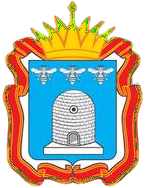 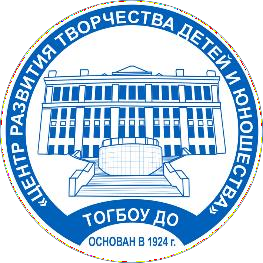 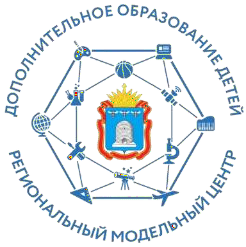 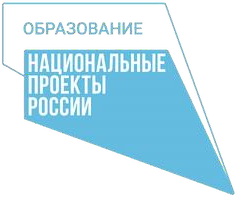 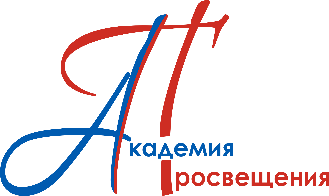 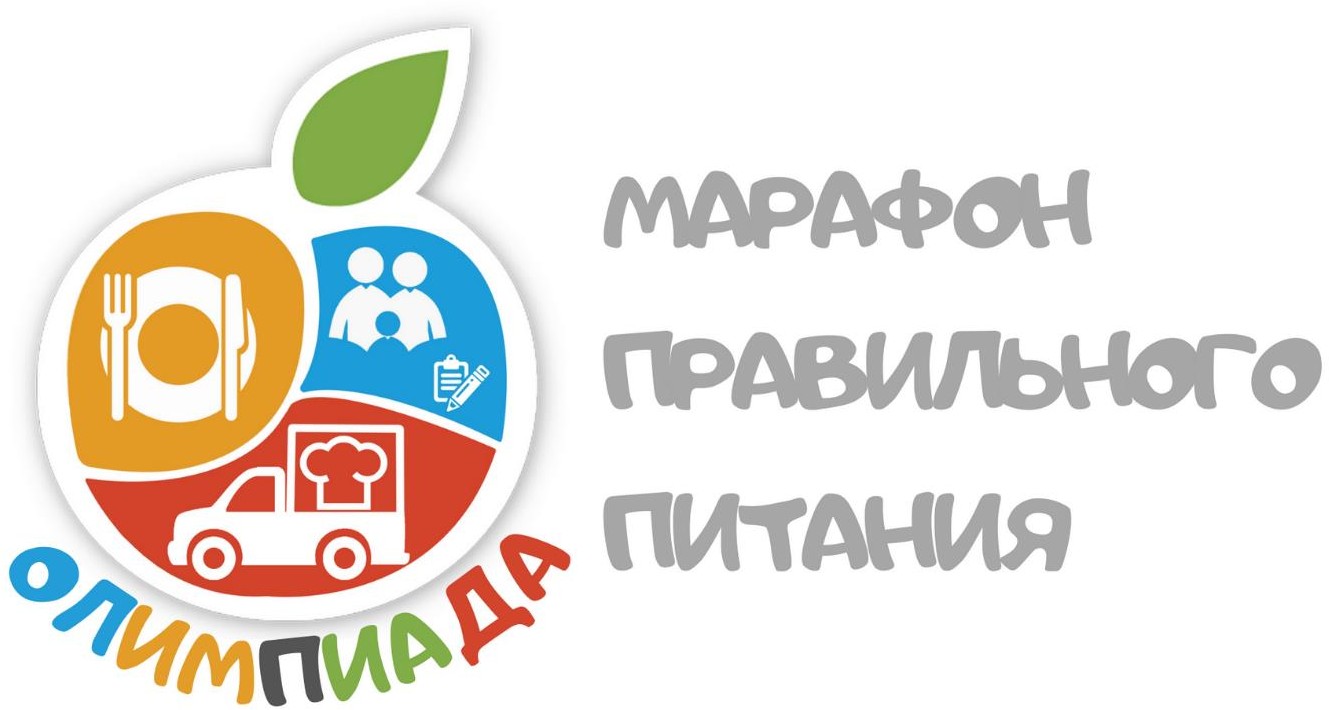 «Школьный обед 2.0»
смотр-конкурс на лучшее блюдо школьного меню
01.09.2021
СТАРТУЕТ
ПЕРВЫЙ
ЭТАП ОЛИМПИАДЫ
«Высшая проба»
экспертный рейтинговый конкурс поставщиков школьного питания
2021-2022
«Чудо-столовая»
конкурс творческих работ обучающихся
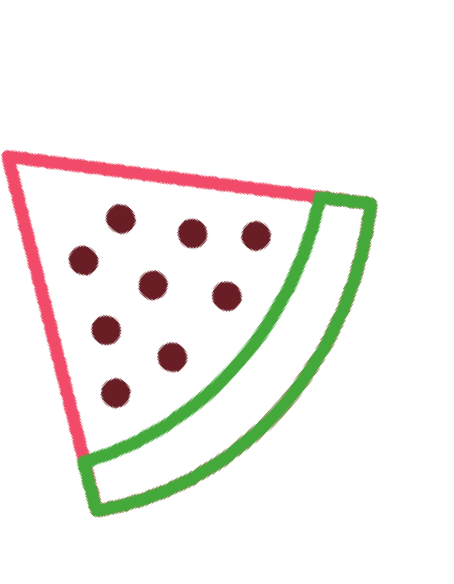 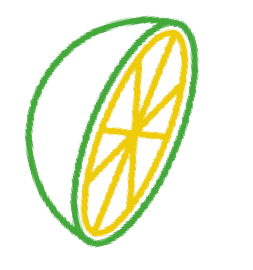 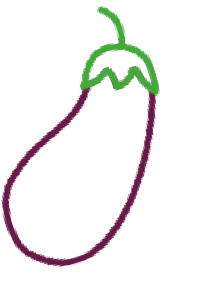 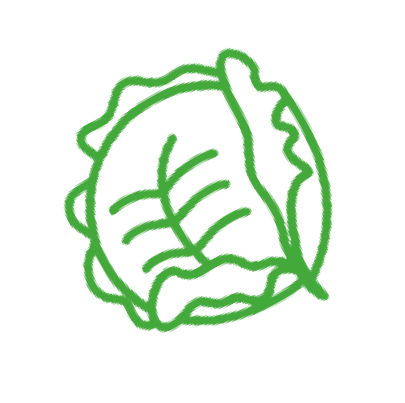 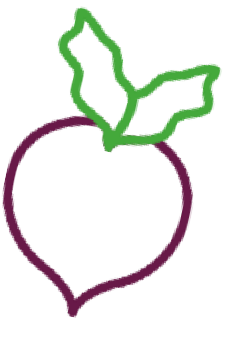 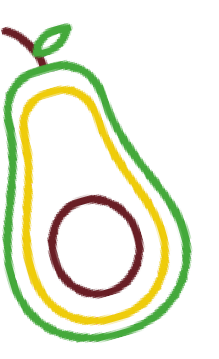 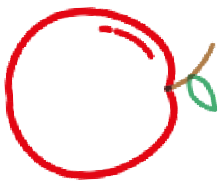 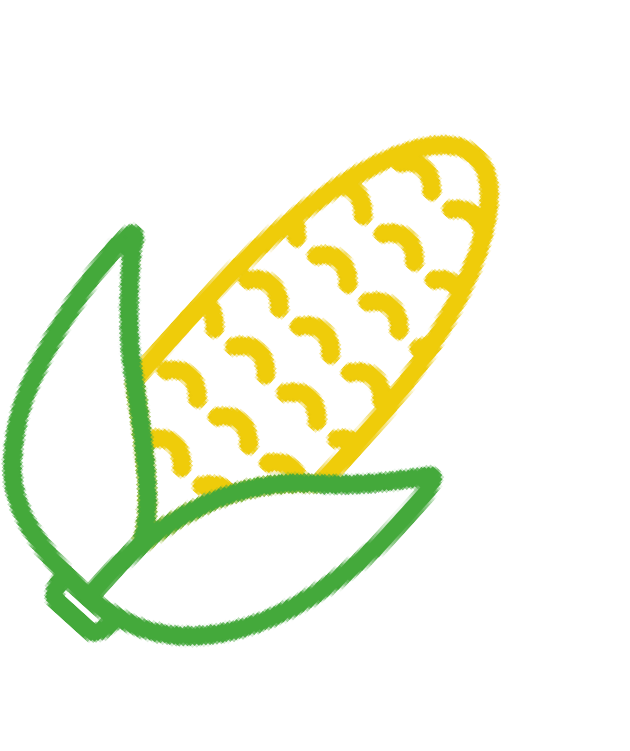 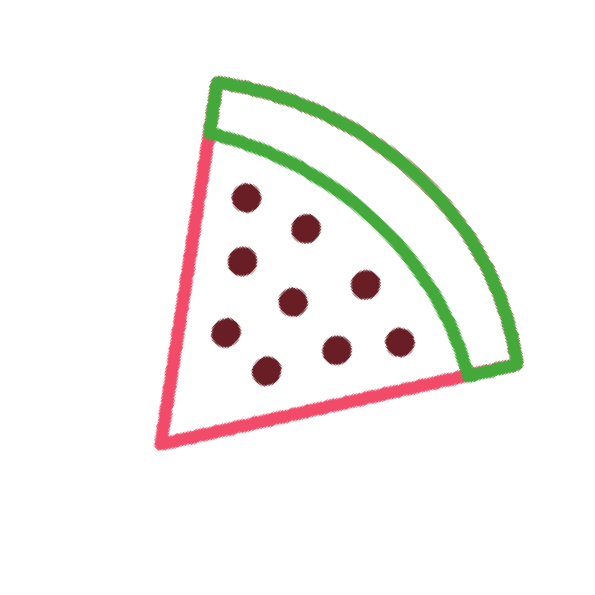 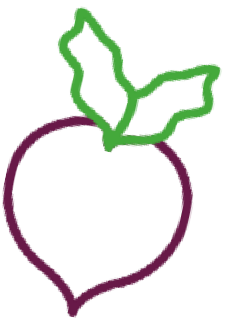 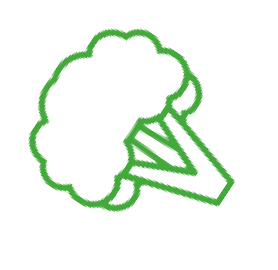 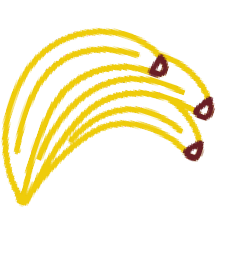 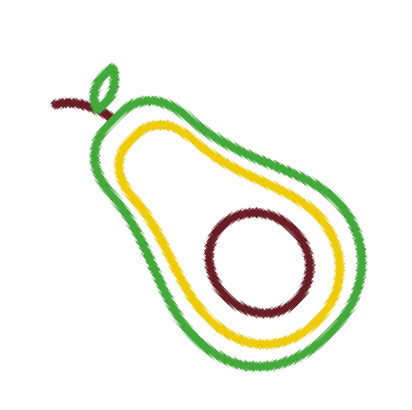 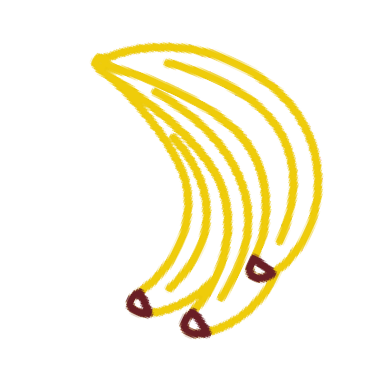 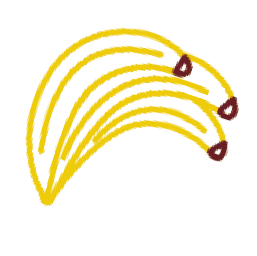 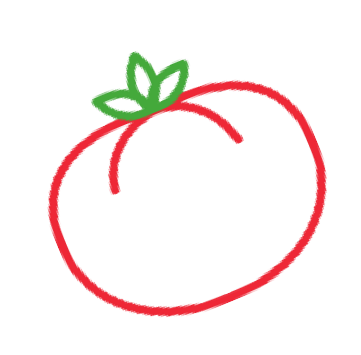 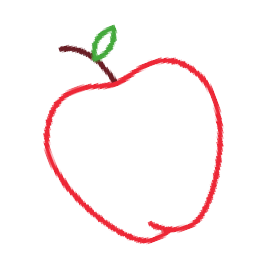 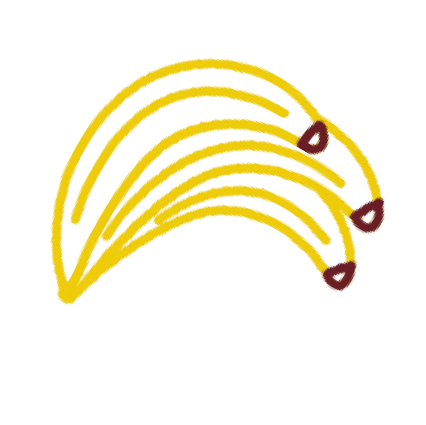 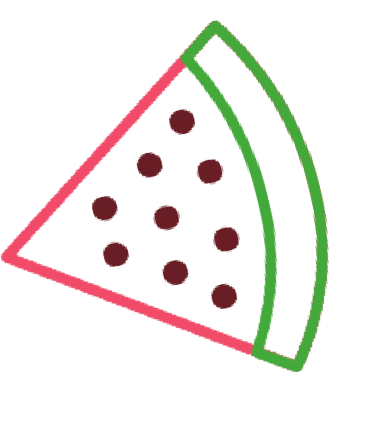 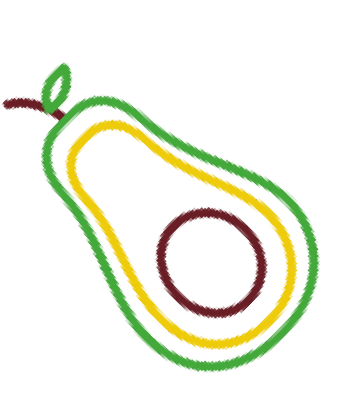 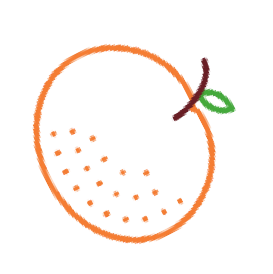 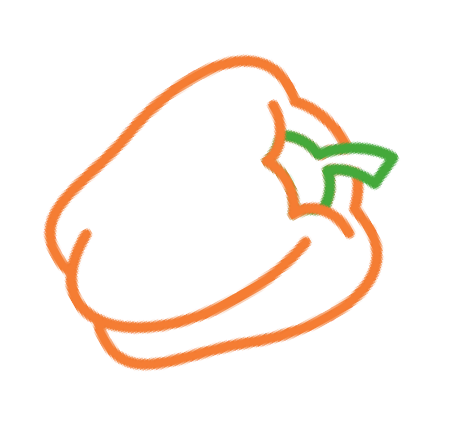 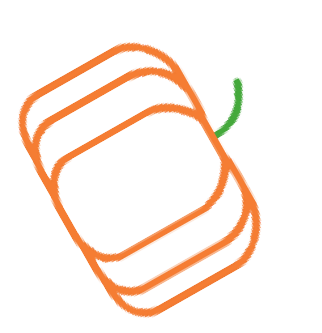 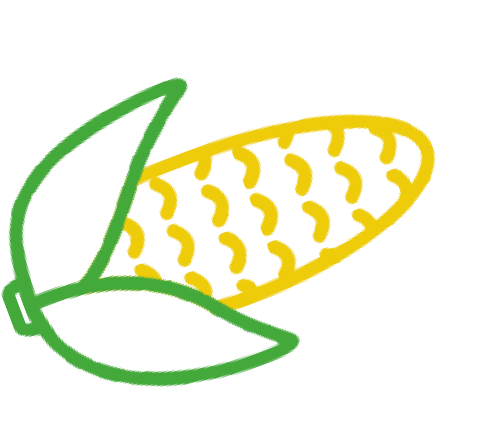 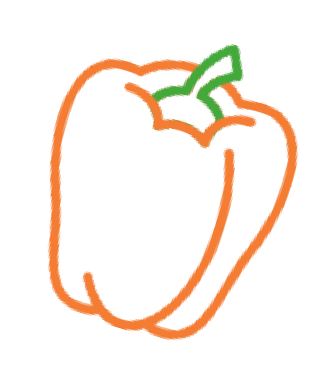 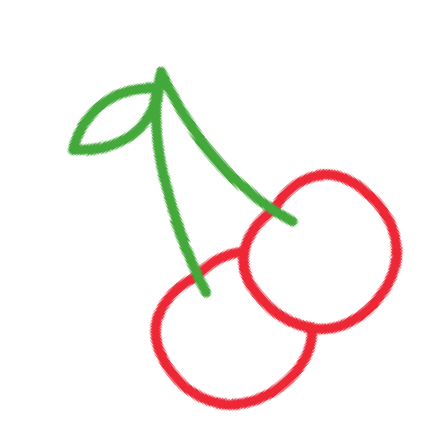 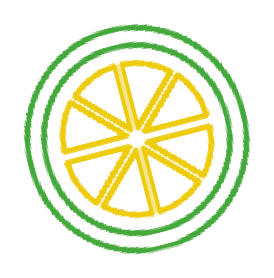 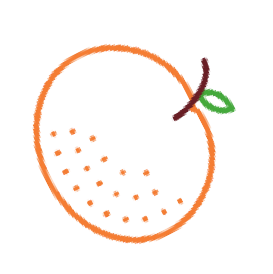 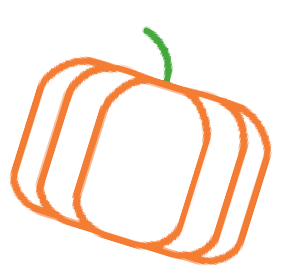 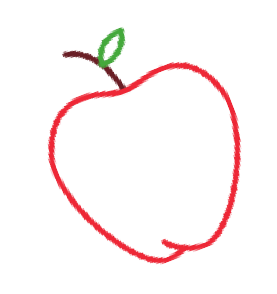 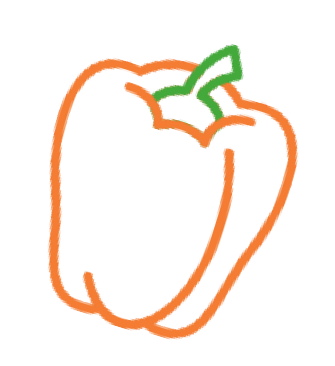 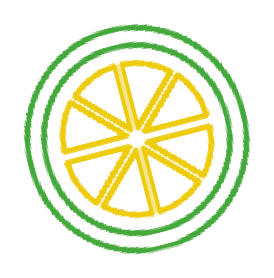 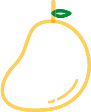 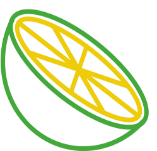 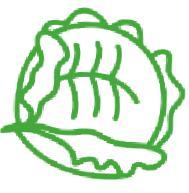 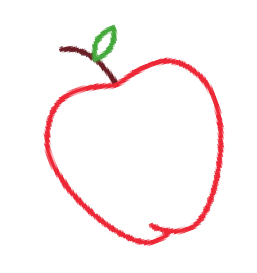 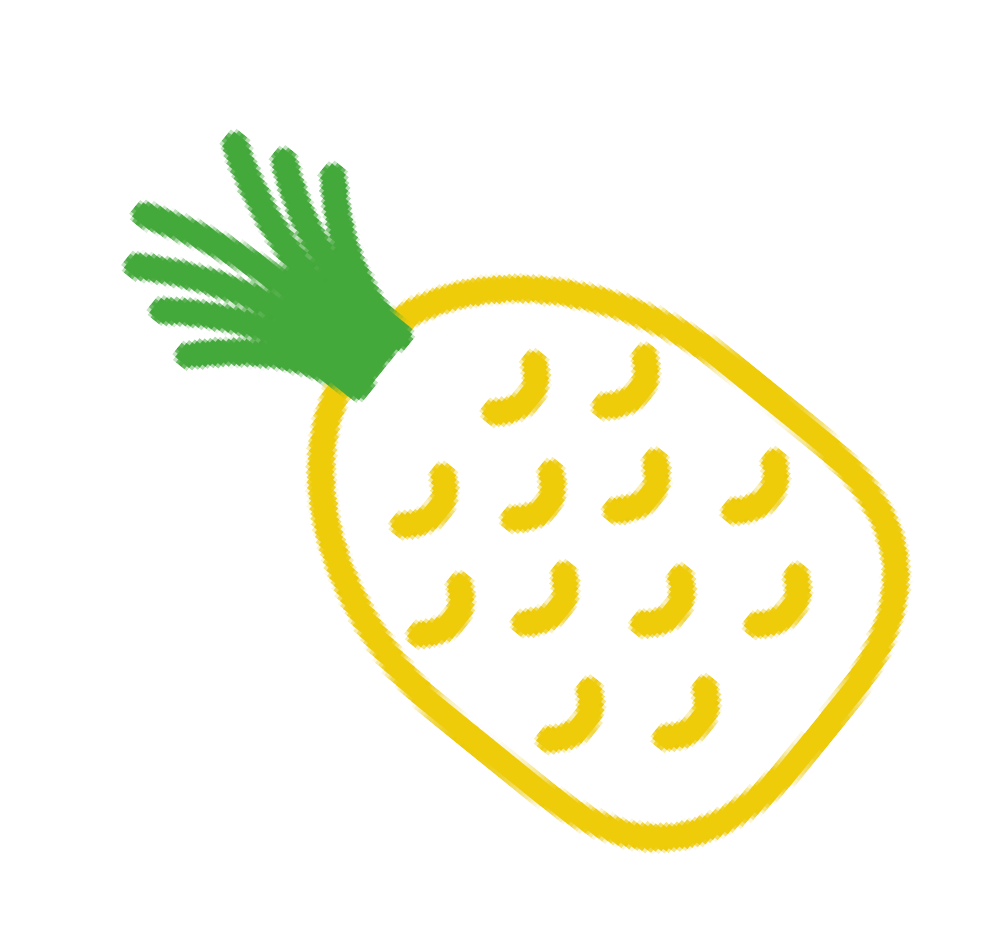 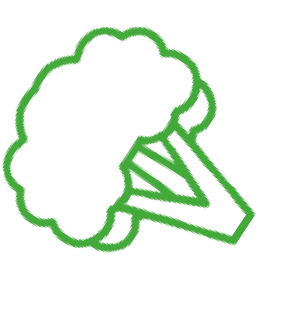 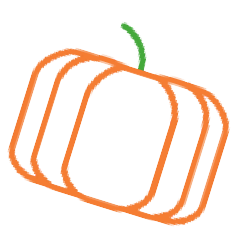 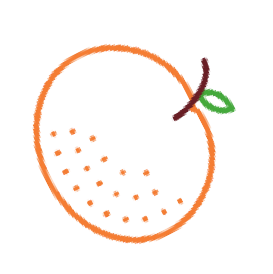 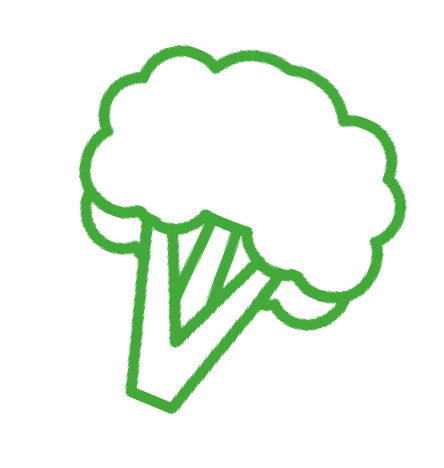 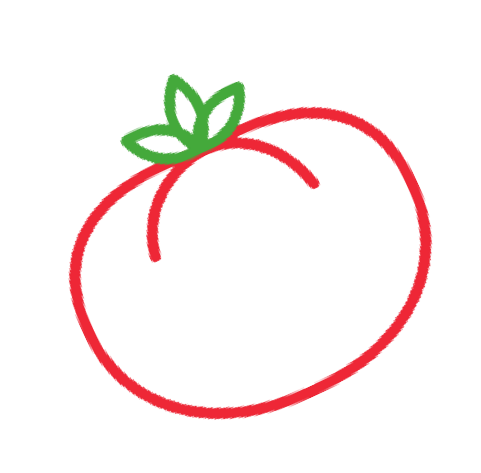 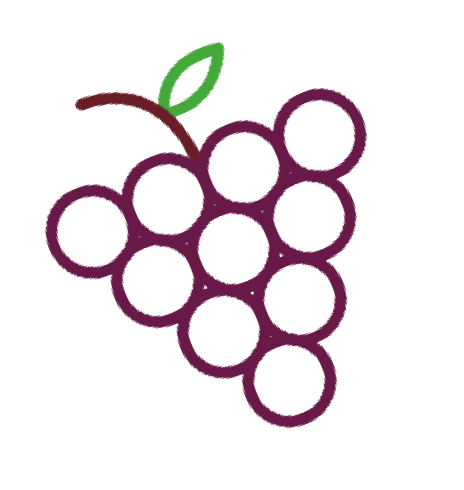 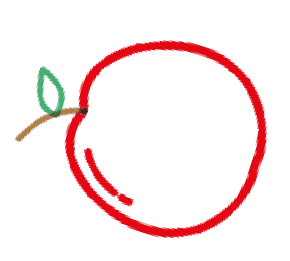 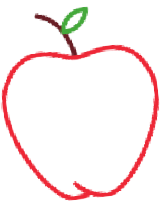 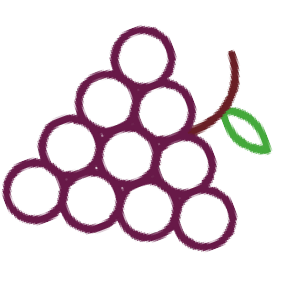 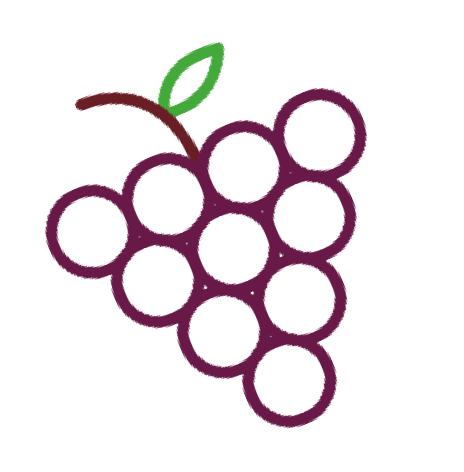 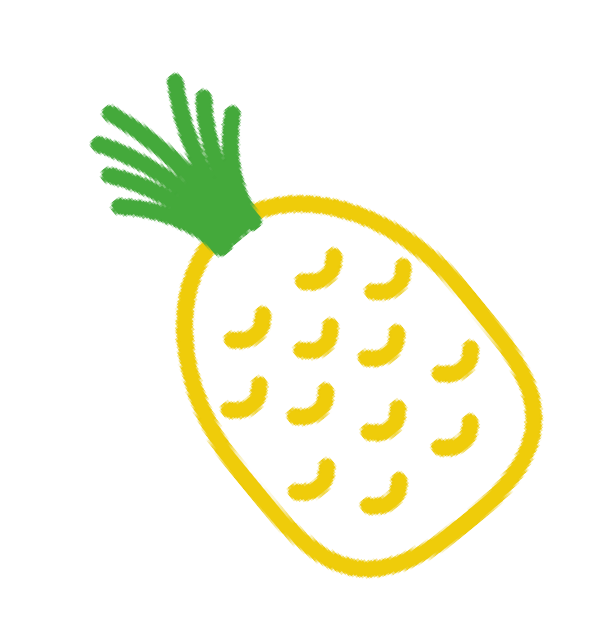 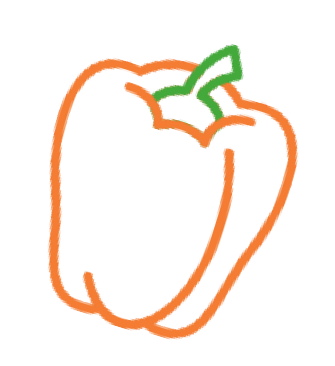 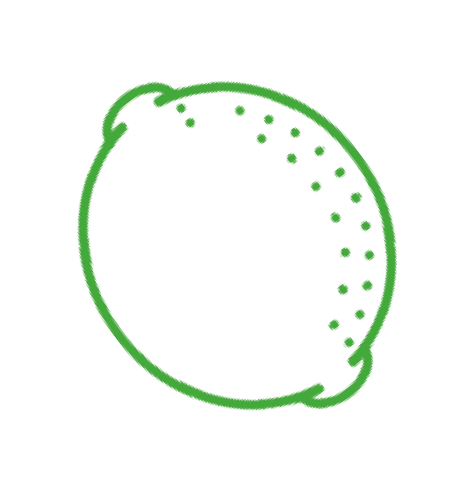 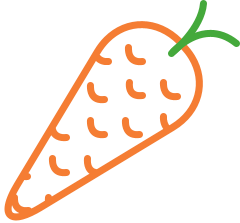 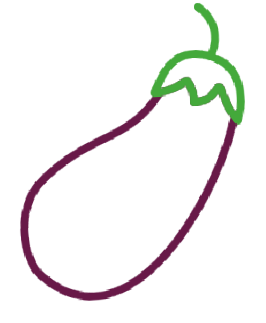 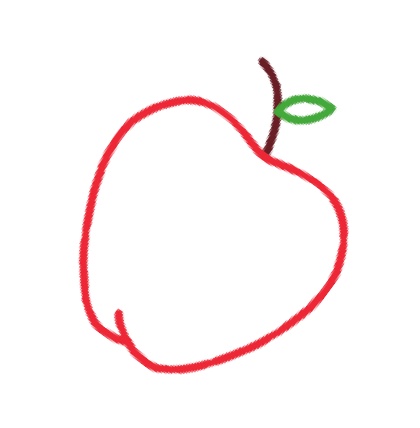 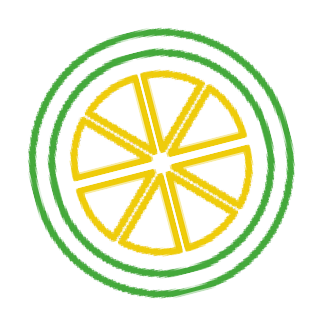 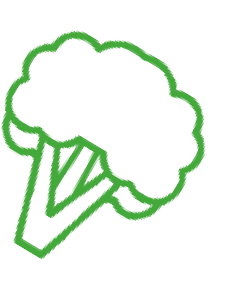 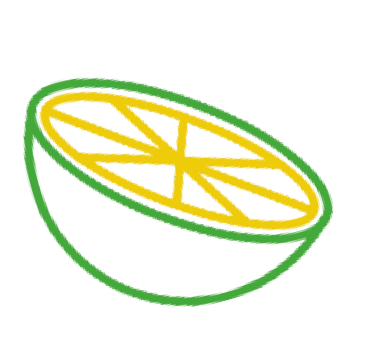 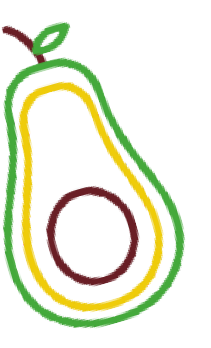 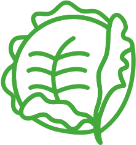 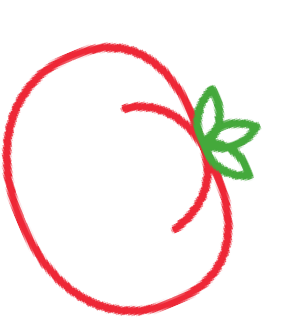 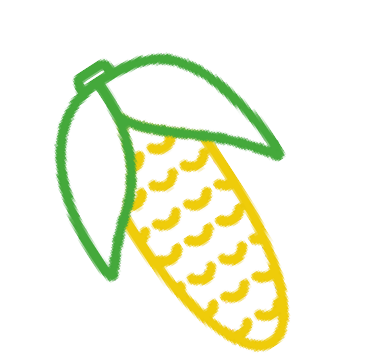 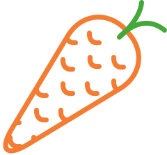 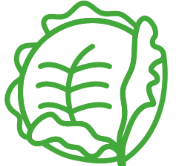 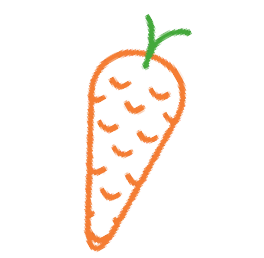 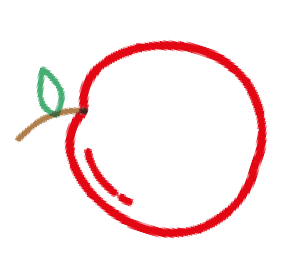 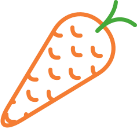 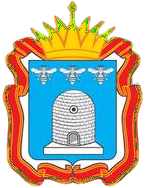 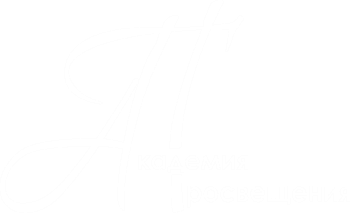 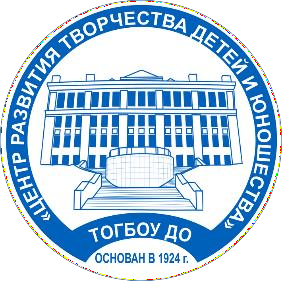 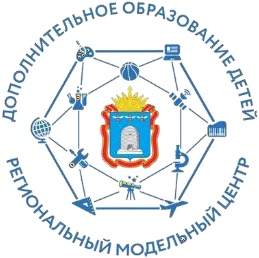 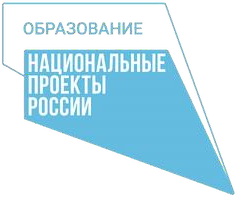 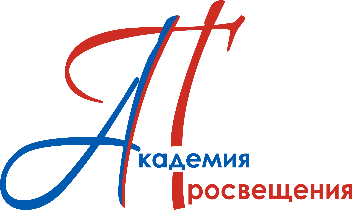 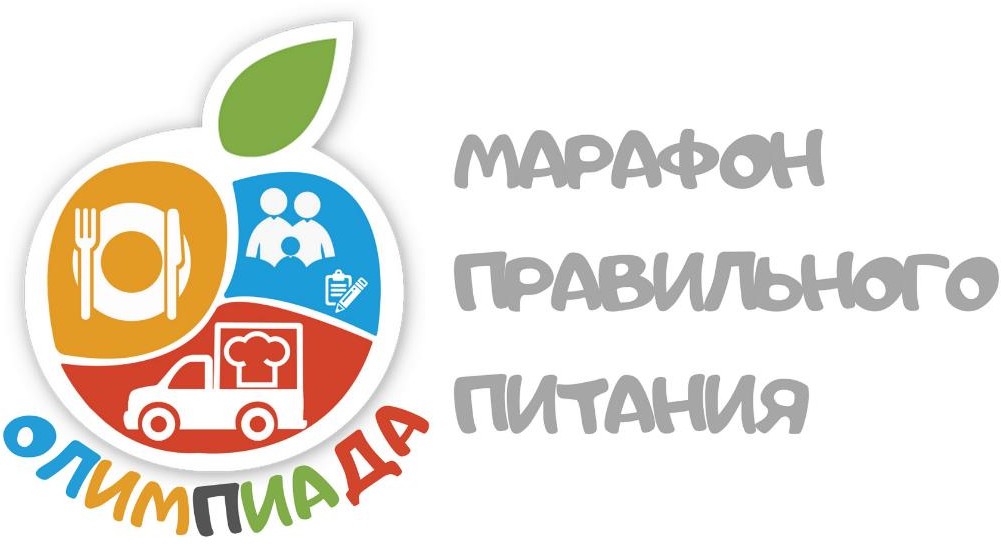 «Школьный обед 2.0»
смотр-конкурс на лучшее блюдо школьного меню
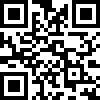 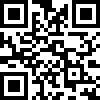 https://dopobr.68edu.ru
https://podrostok.68edu.ru
МУНИЦИПАЛЬНЫЙ ЭТАП (ОТБОРОЧНЫЙ)
с 01.09.2021 по 25.10.2021
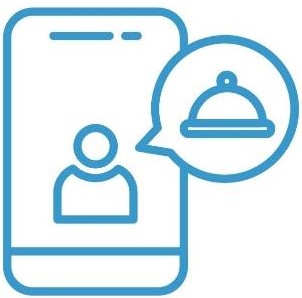 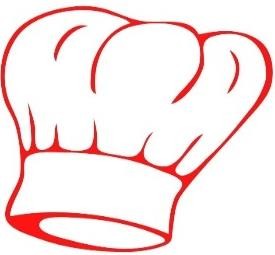 УЧАСТНИКИ:
РЕГИОНАЛЬНЫЙ ЭТАП
с 10.10.2021 по 10.12.2021
ИНФОРМАЦИОННАЯ  ПОДАЧА МЕНЮ
ЛУЧШИЙ ПОВАР
Общеобразовательные  организации
Работники столовых  общеобразовательных
организаций
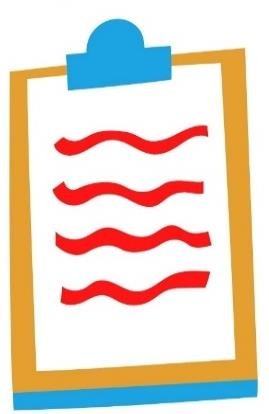 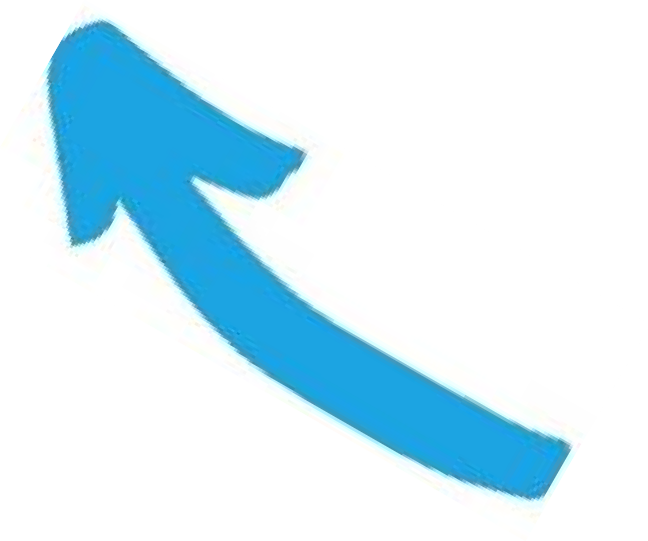 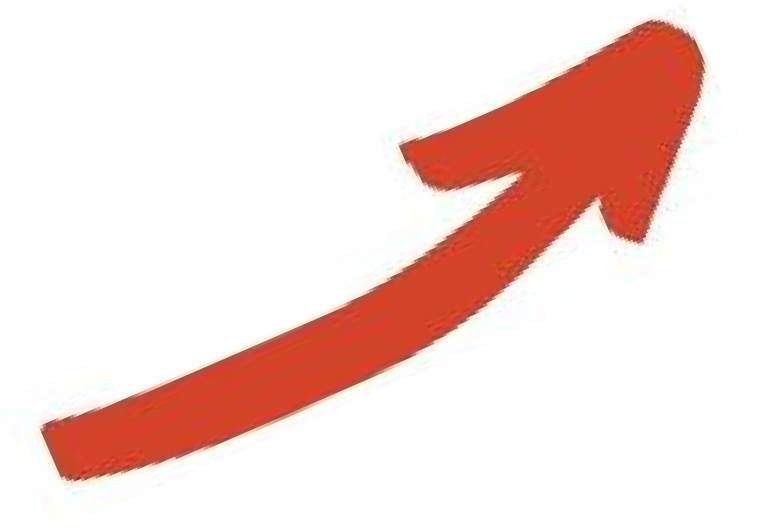 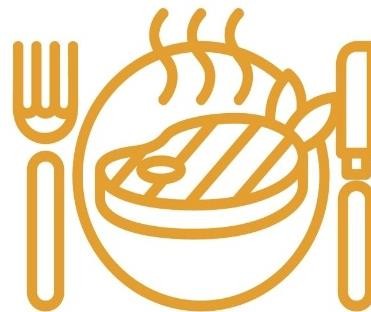 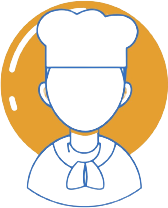 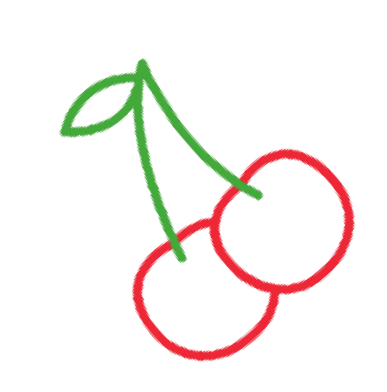 МЕНЮ ГОРОДСКИХ И  СЕЛЬСКИХ ОРГАНИЗАЦИЙ
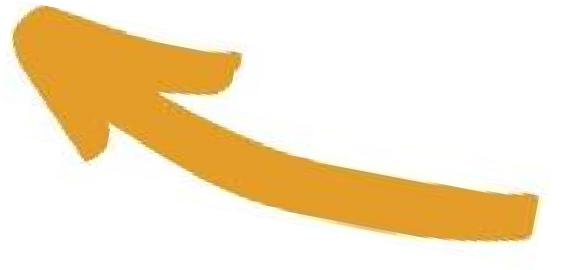 ЛУЧШЕЕ БЛЮДО В
МЕНЮ
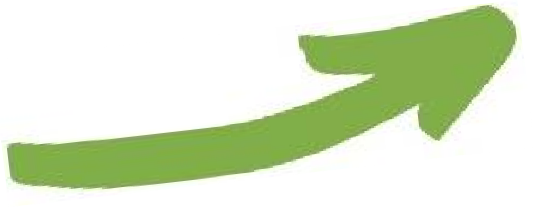 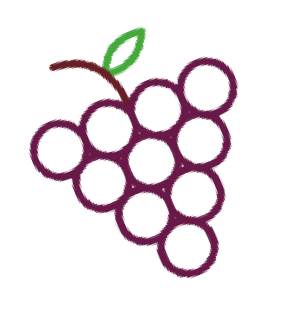 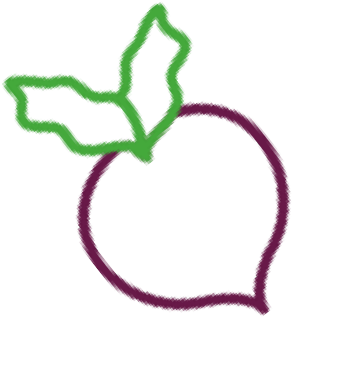 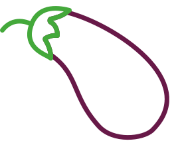 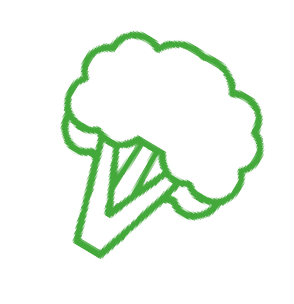 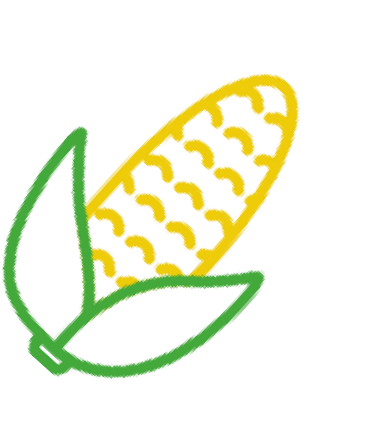 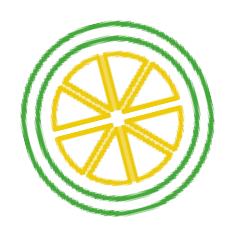 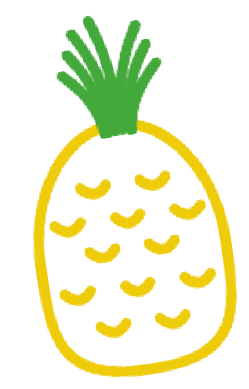 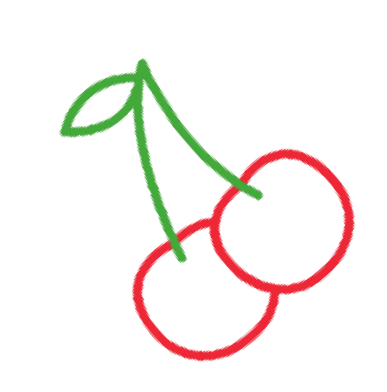 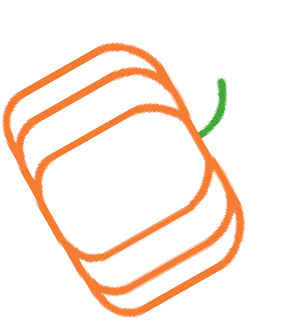 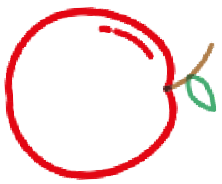 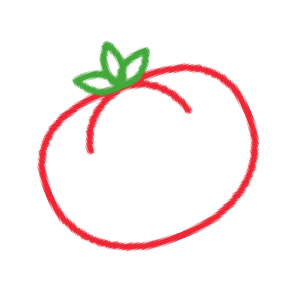 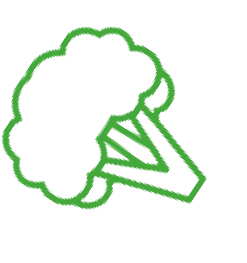 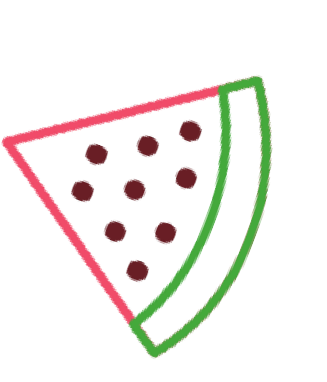 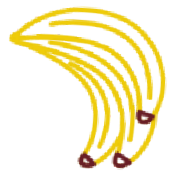 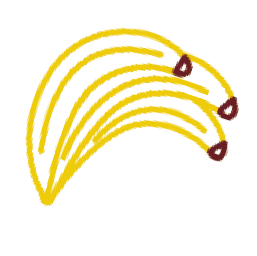 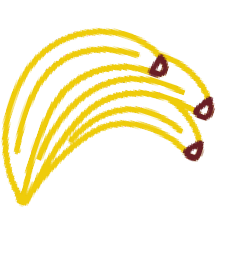 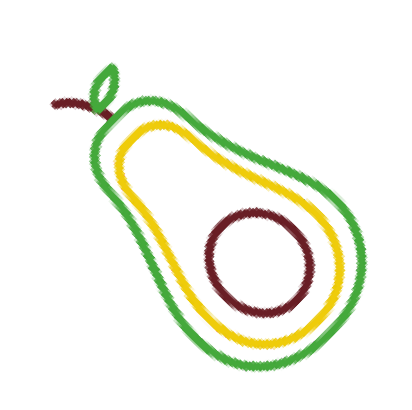 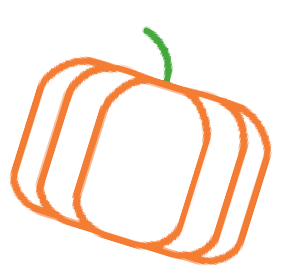 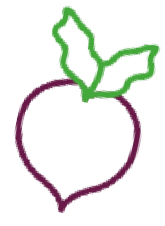 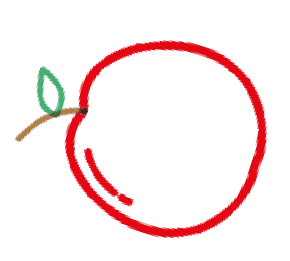 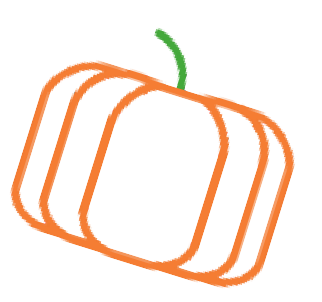 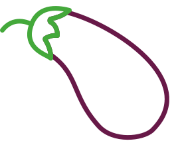 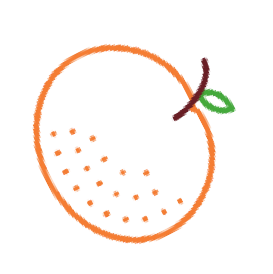 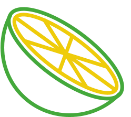 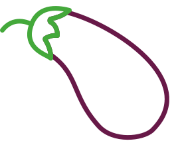 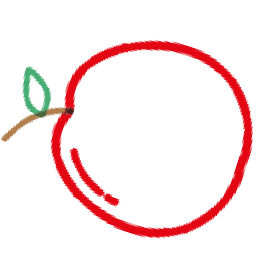 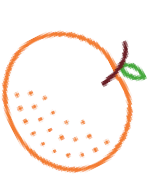 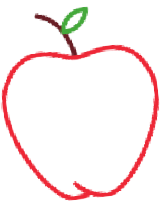 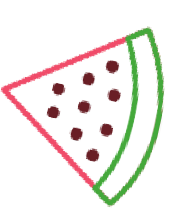 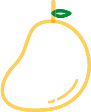 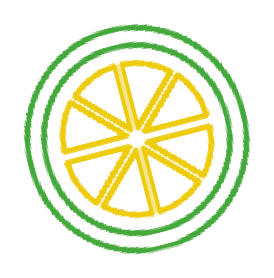 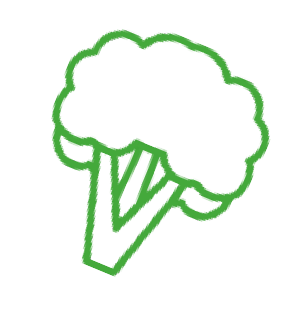 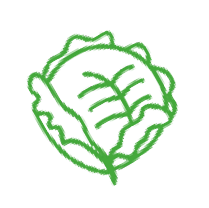 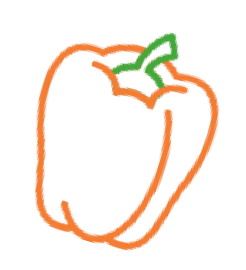 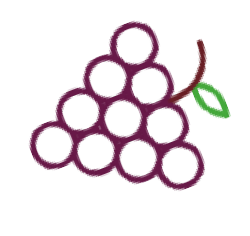 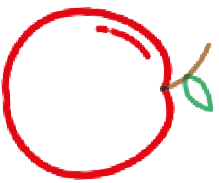 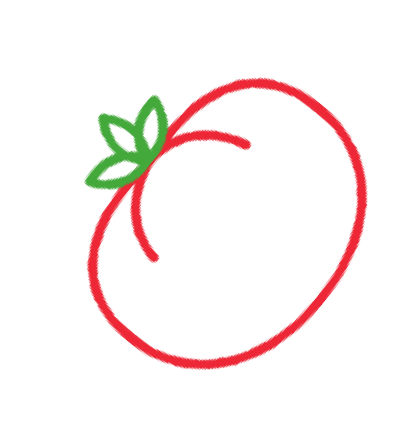 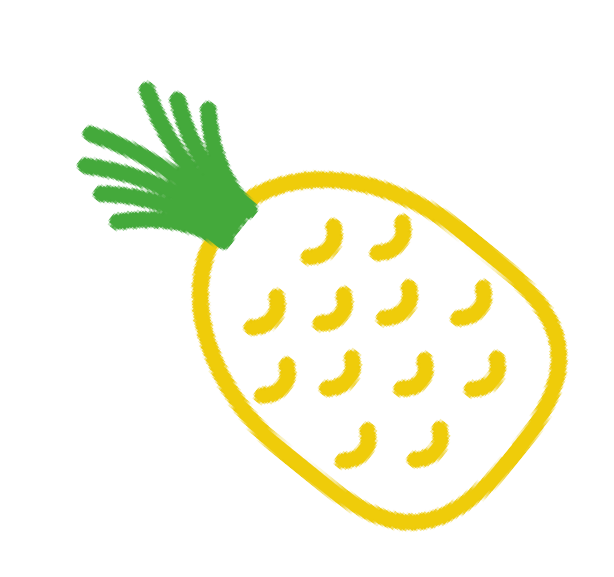 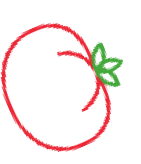 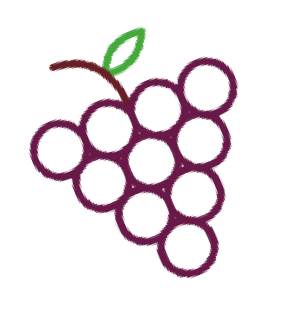 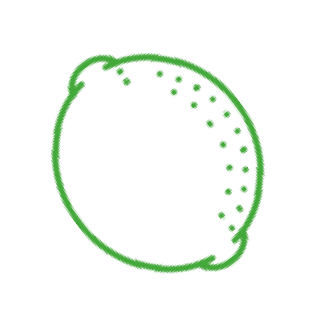 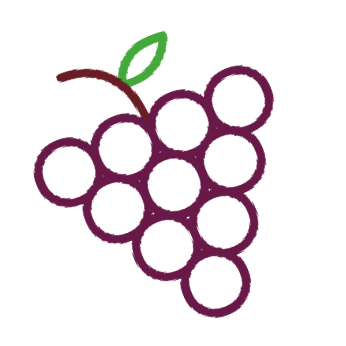 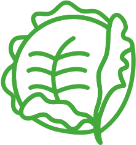 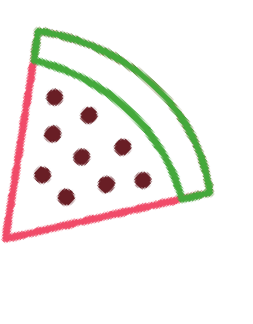 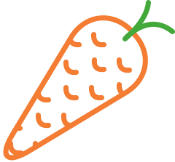 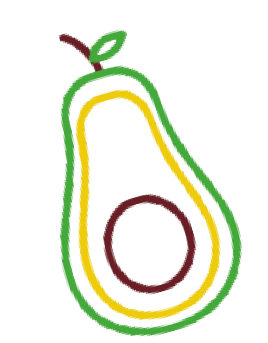 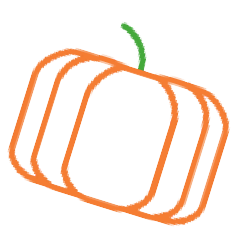 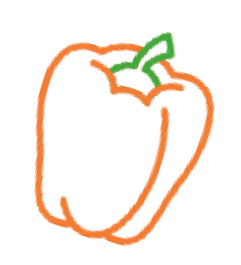 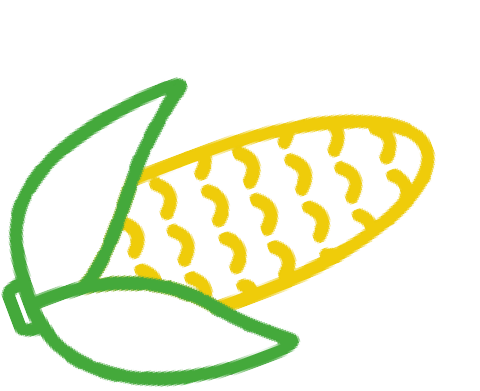 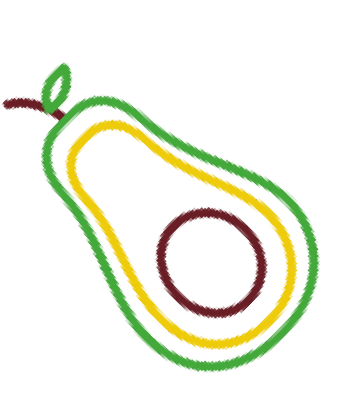 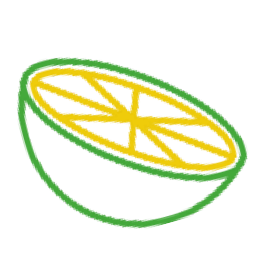 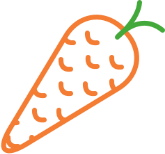 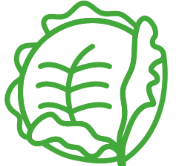 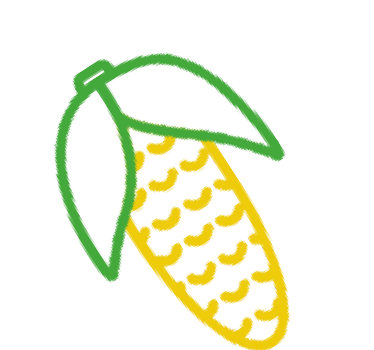 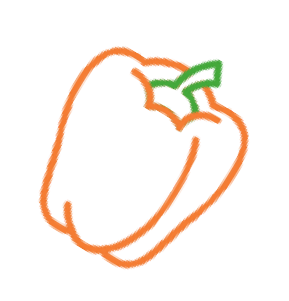 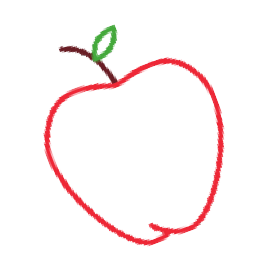 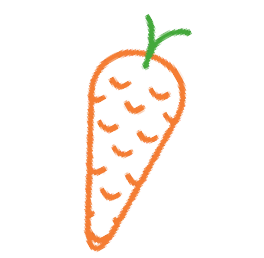 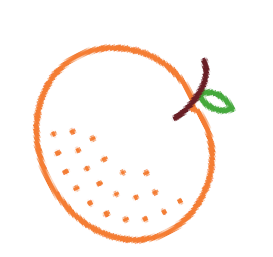 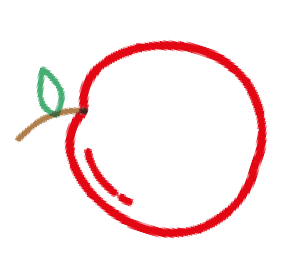 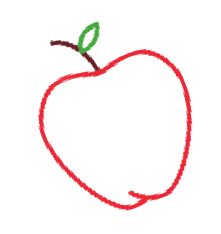 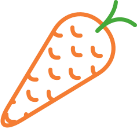 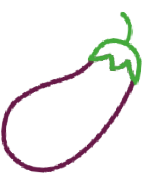 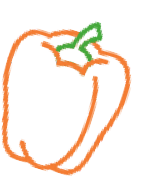 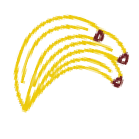 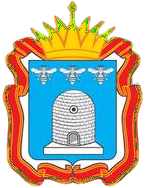 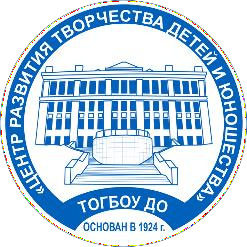 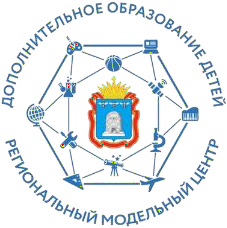 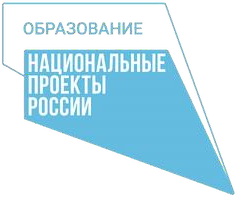 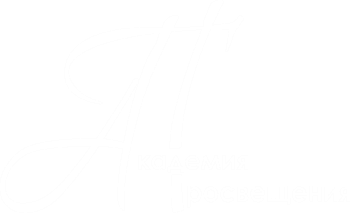 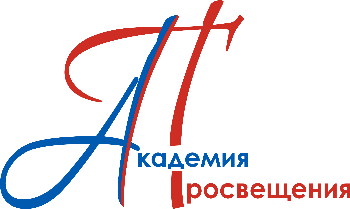 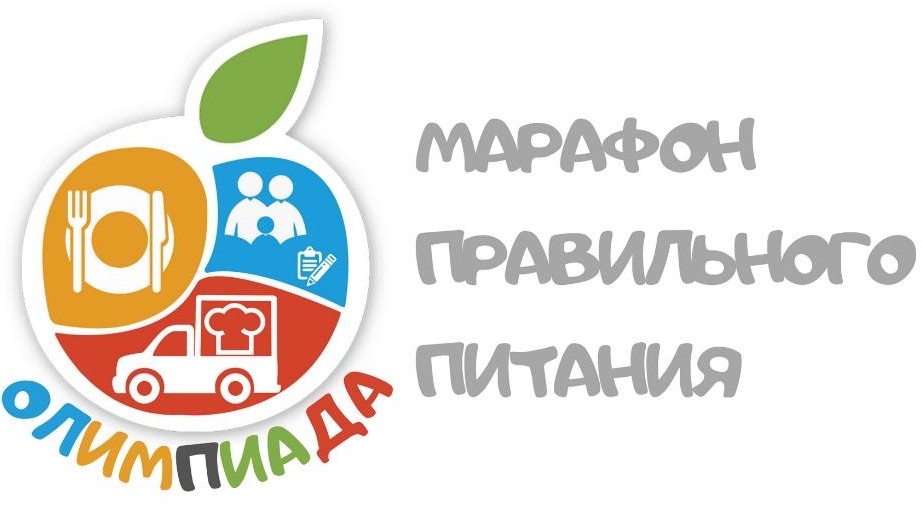 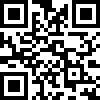 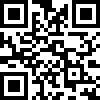 «Чудо-столовая»
конкурс творческих работ обучающихся
https://podrostok.68edu.ru
https://dopobr.68edu.ru
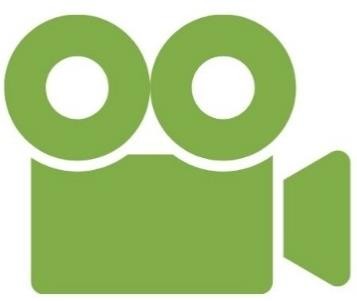 ШКОЛЬНЫЙ ЭТАП (ЗАЯВОЧНЫЙ)
с 01.09.2021 по 01.10.2021
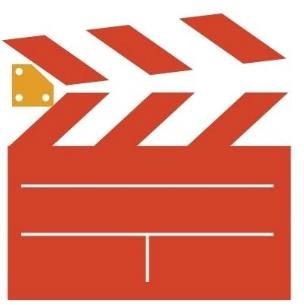 ДЛЯ УЧАЩИХСЯ  В ВОЗРАСТЕ
ОТ 7 ДО 17 ЛЕТ
МУНИЦИПАЛЬНЫЙ ЭТАП
с 01.10.2021 по 25.10.2021
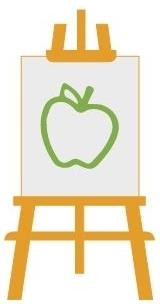 ВИДЕОКЛИП КОНТРОЛЕ ЗА  ОРГАНИЗАЦИЕЙ ПИТАНИЯ
ВИДЕОРОЛИК:
«КАЖДУЮ КРОШКУ – В ЛАДОШКУ
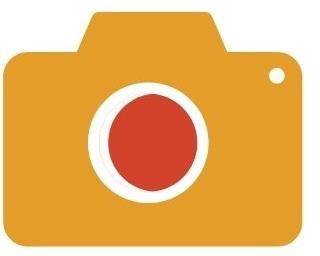 РЕГИОНАЛЬНЫЙ ЭТАП
с 25.10.2021 по 10.12.2021
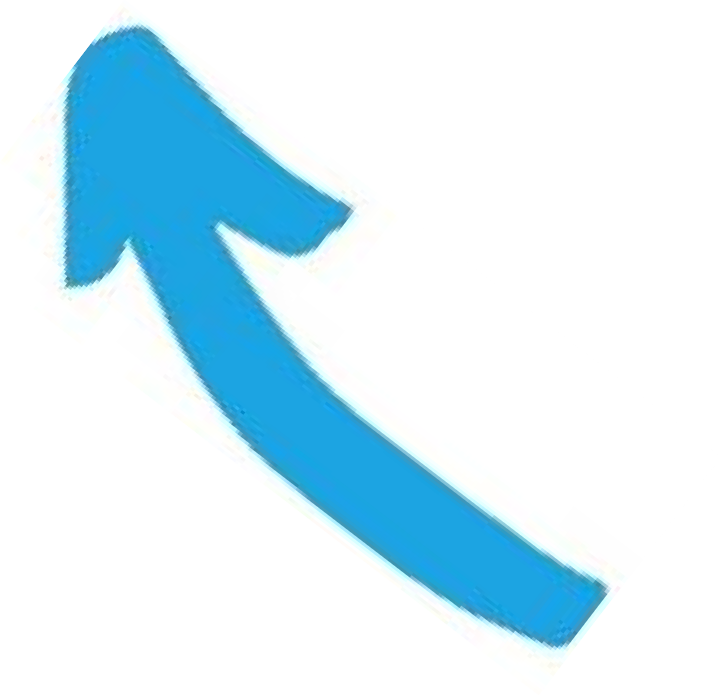 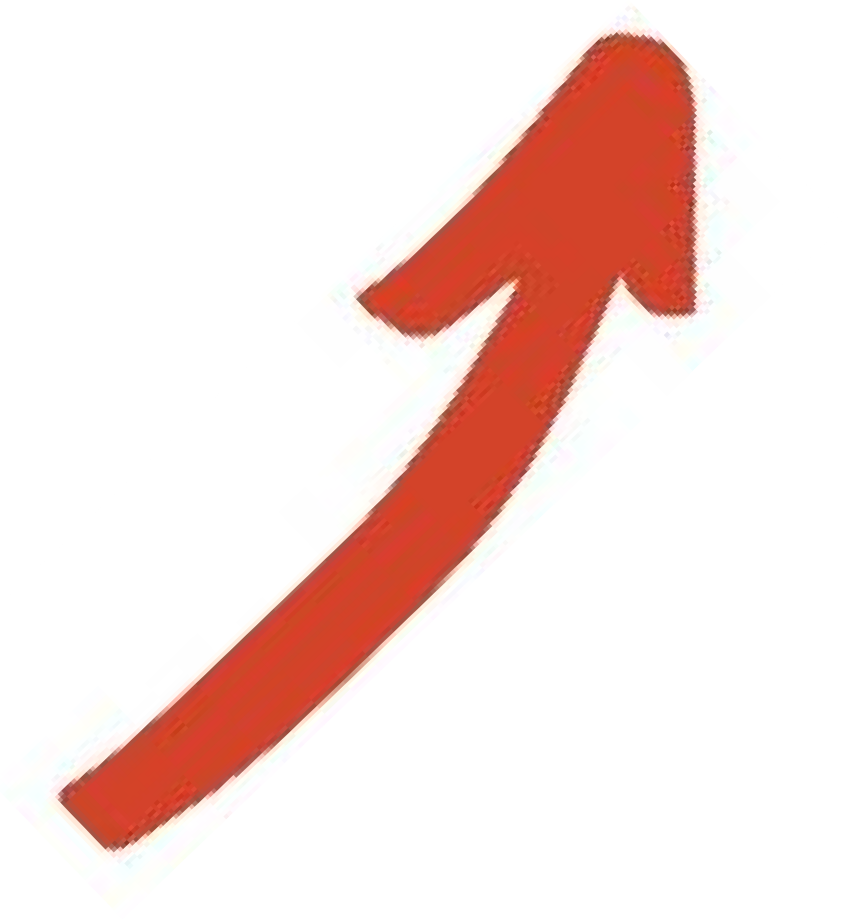 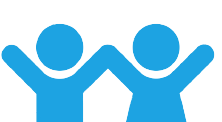 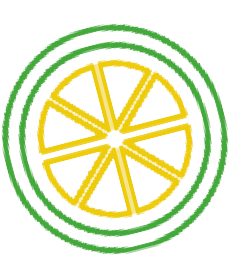 СЕРИЯ ФОТОГРАФИЙ
«ХЛЕБА К ОБЕДУ В МЕРУ БЕРИ!»
РИСУНОК:
«ВКУСНО И ПОЛЕЗНО»
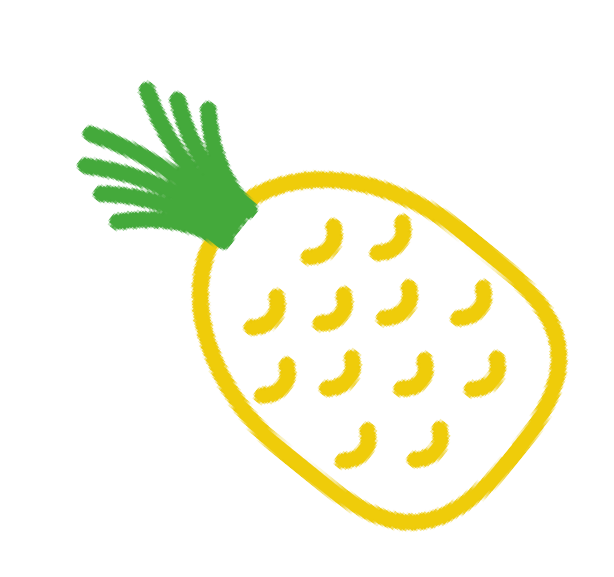 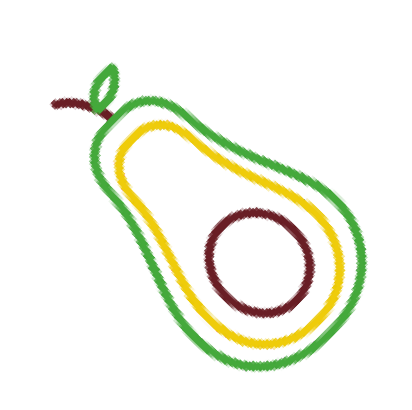 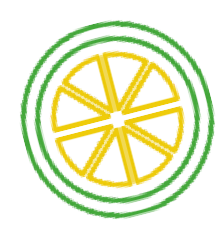 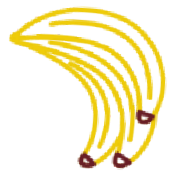 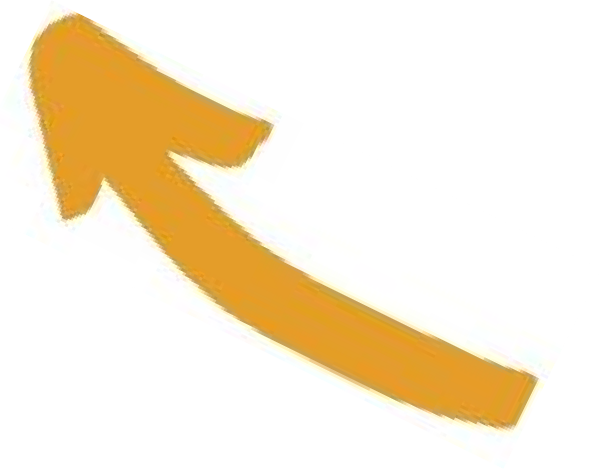 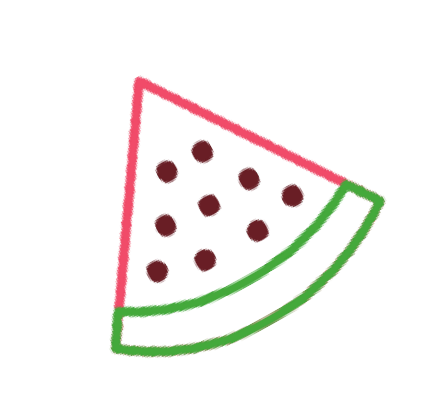 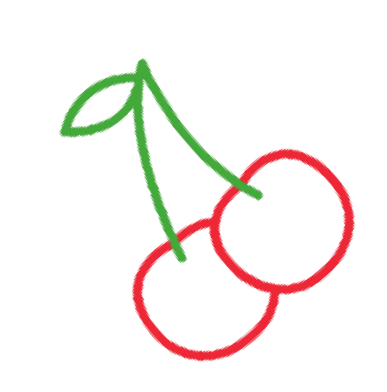 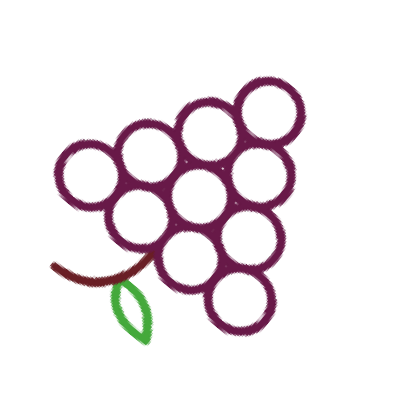 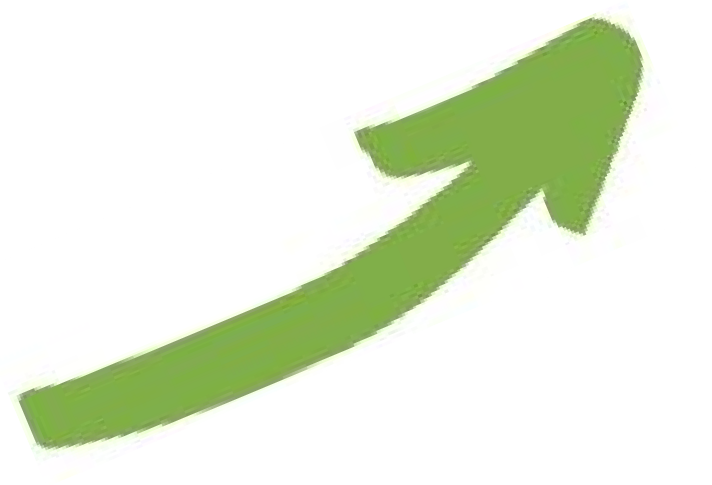 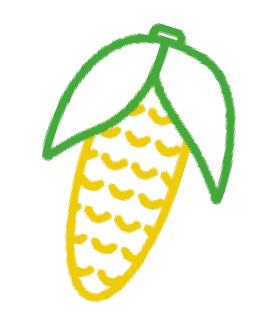 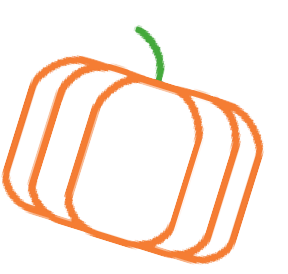 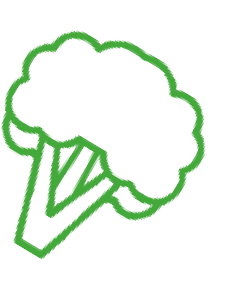 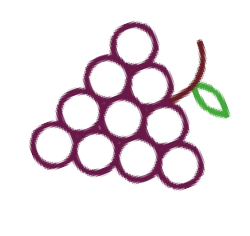 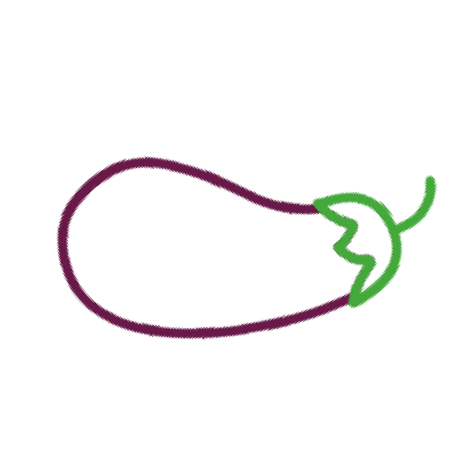 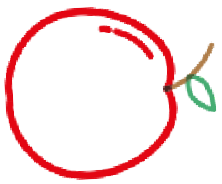 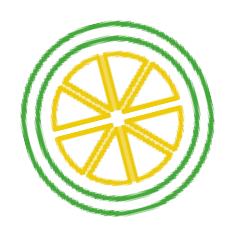 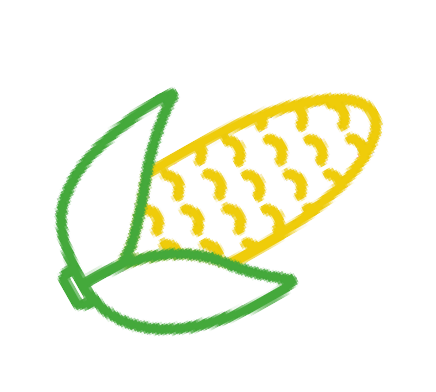 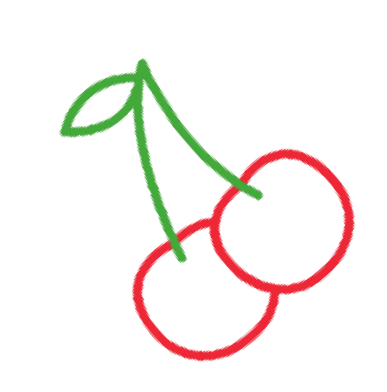 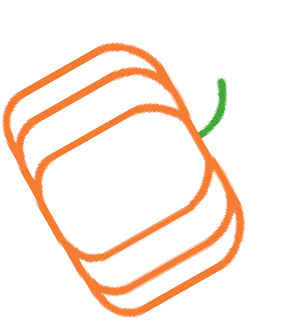 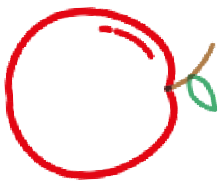 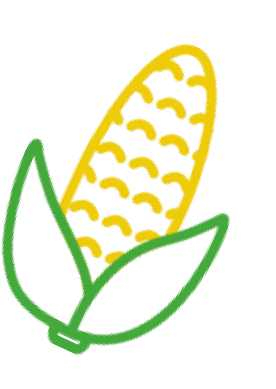 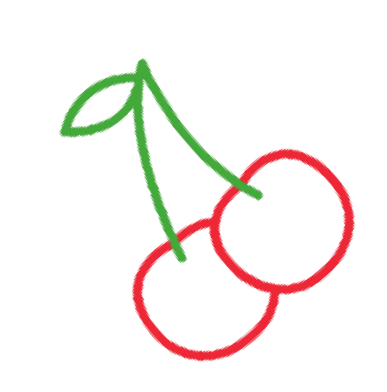 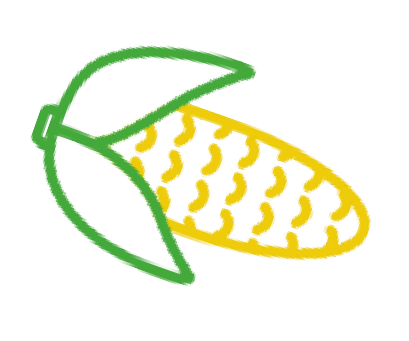 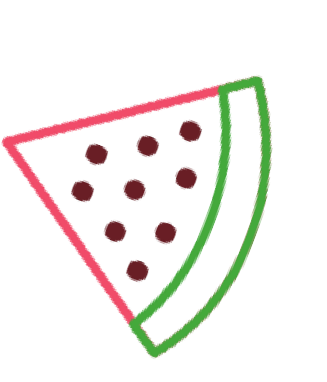 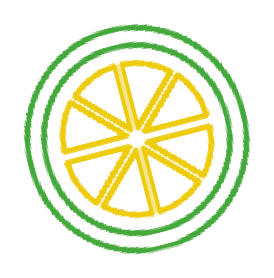 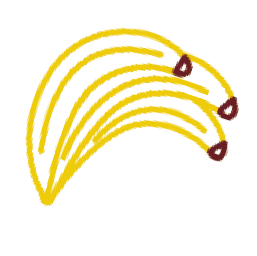 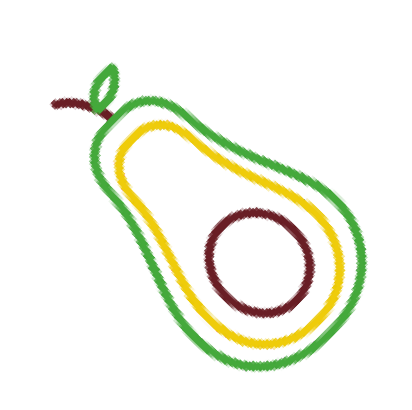 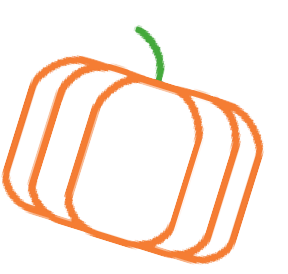 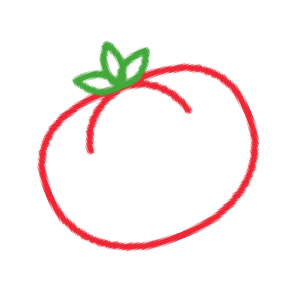 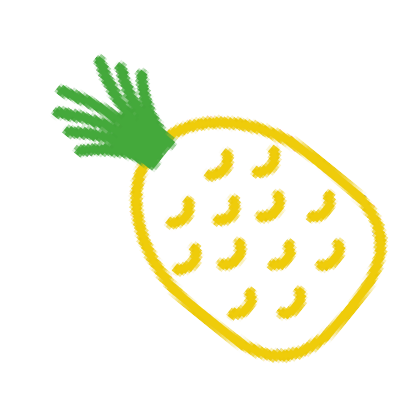 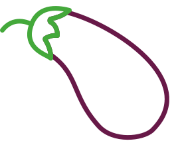 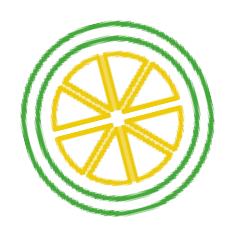 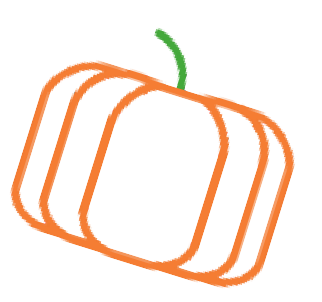 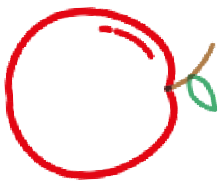 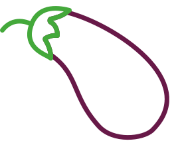 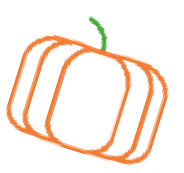 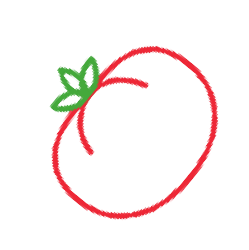 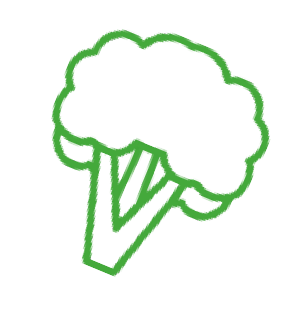 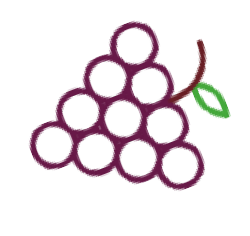 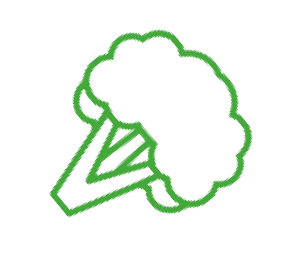 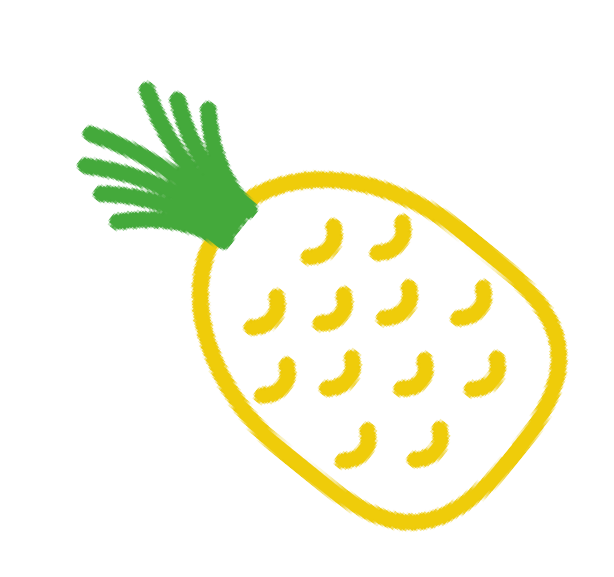 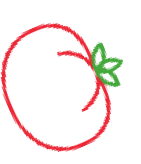 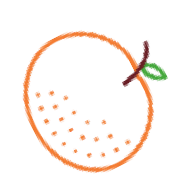 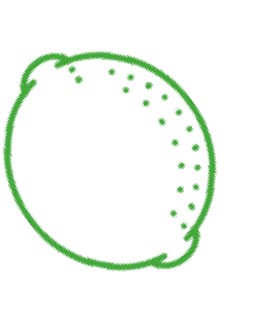 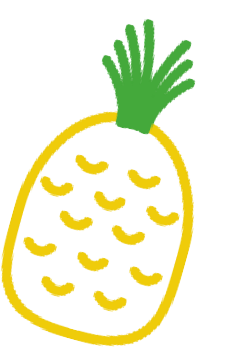 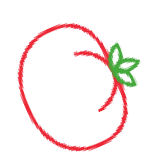 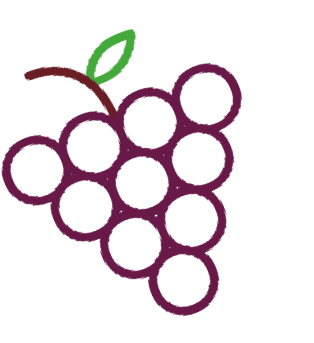 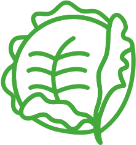 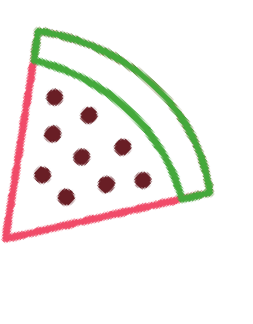 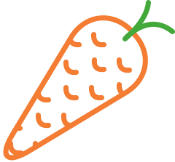 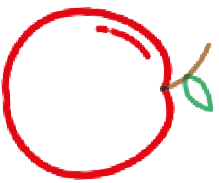 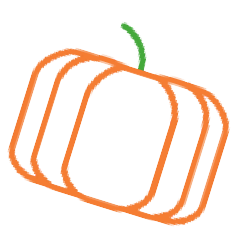 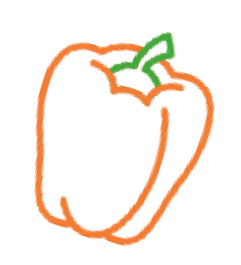 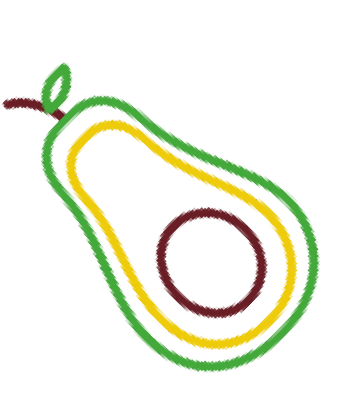 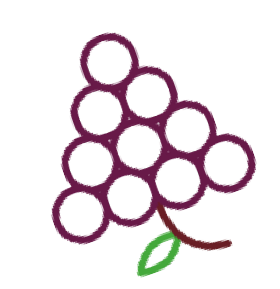 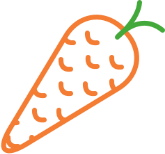 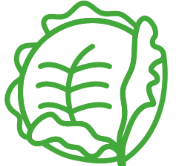 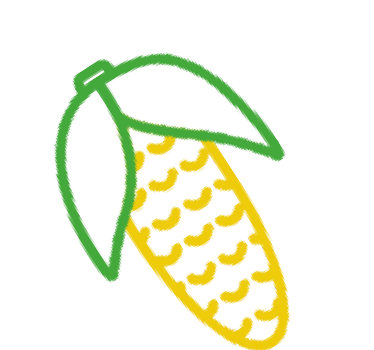 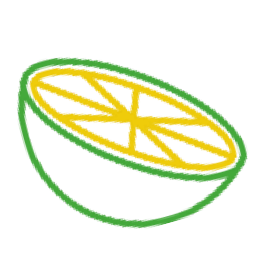 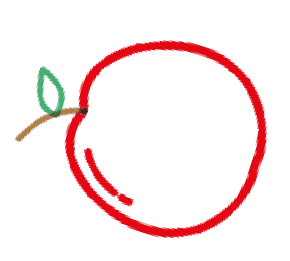 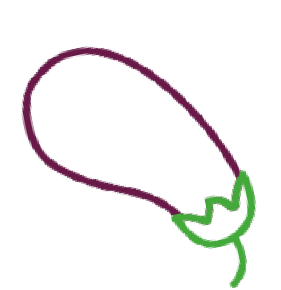 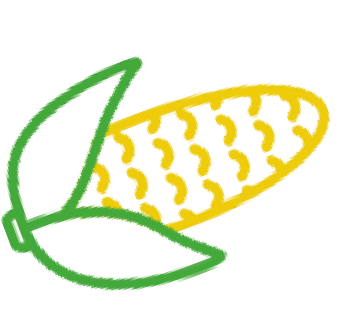 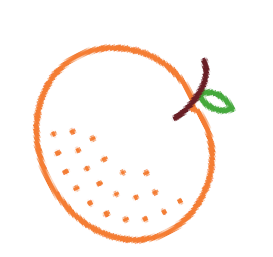 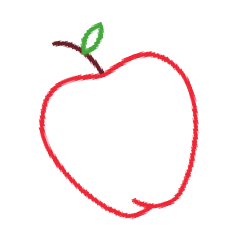 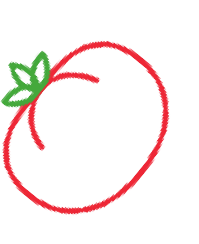 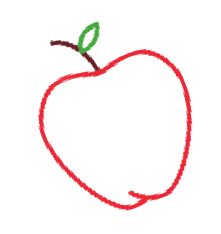 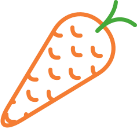 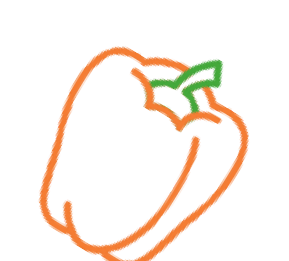 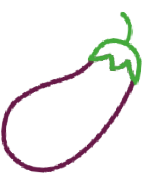 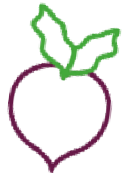 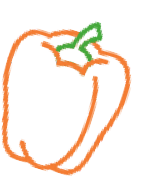 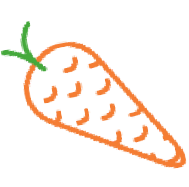 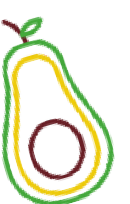 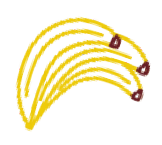 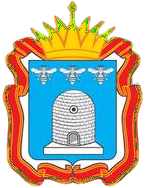 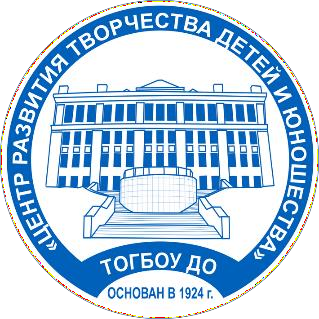 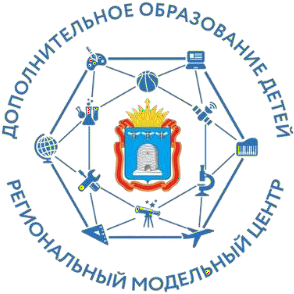 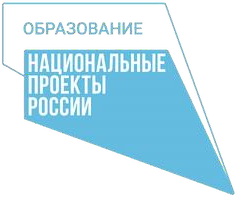 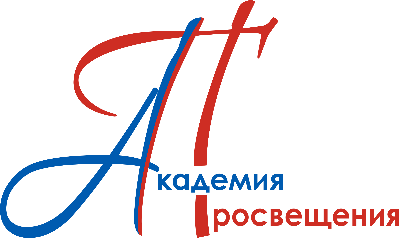 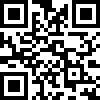 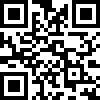 «Высшая проба»
экспертный рейтинговый конкурс  поставщиков школьного питания
https://dopobr.68edu.ru
https://podrostok.68edu.ru
РЕГИОНАЛЬНЫЙ ЭТАП

Прием заявок до
25.11.2021
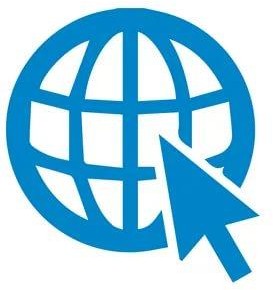 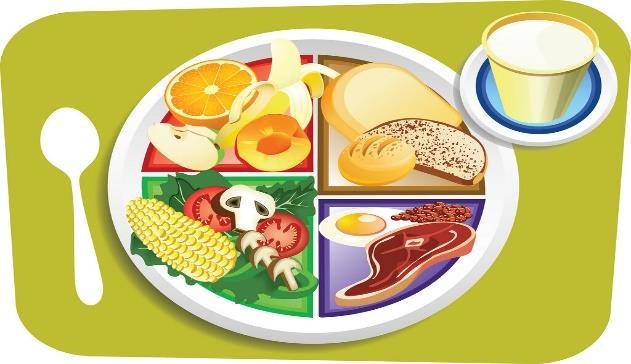 УЧАСТНИКИ:
ИНФОРМАЦИОННОЕ ОСВЕЩЕНИЕ  ДЕЯТЕЛЬНОСТИ
Организации - поставщики  питания
в общеобразовательные  учреждения
ЛУЧШИЙ ПОСТАВЩИК ПРОДУКЦИИ
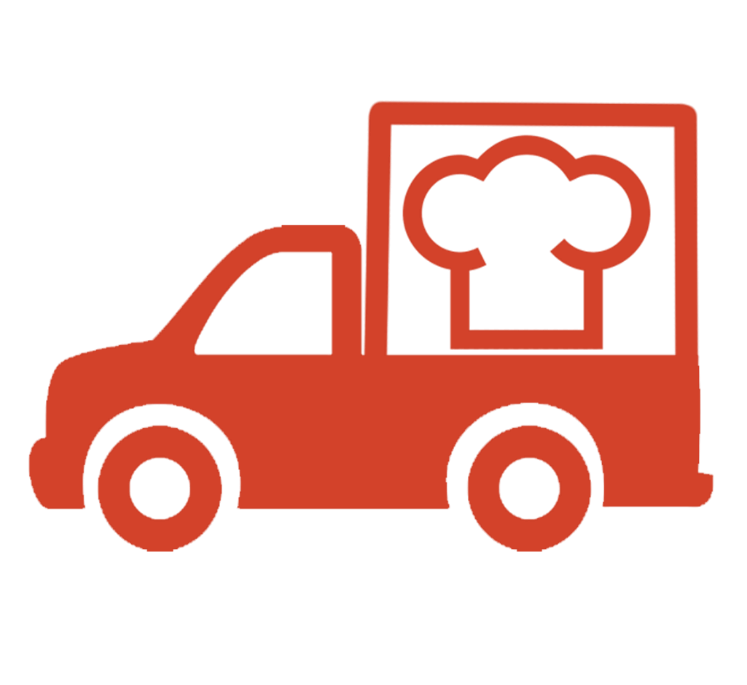 Срок проведения
с 01.09.2021 по 10.12.2021
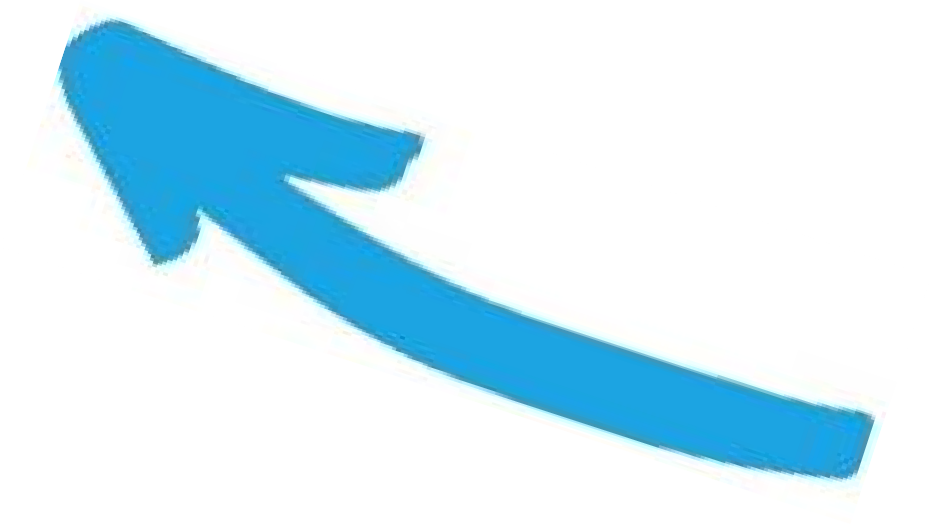 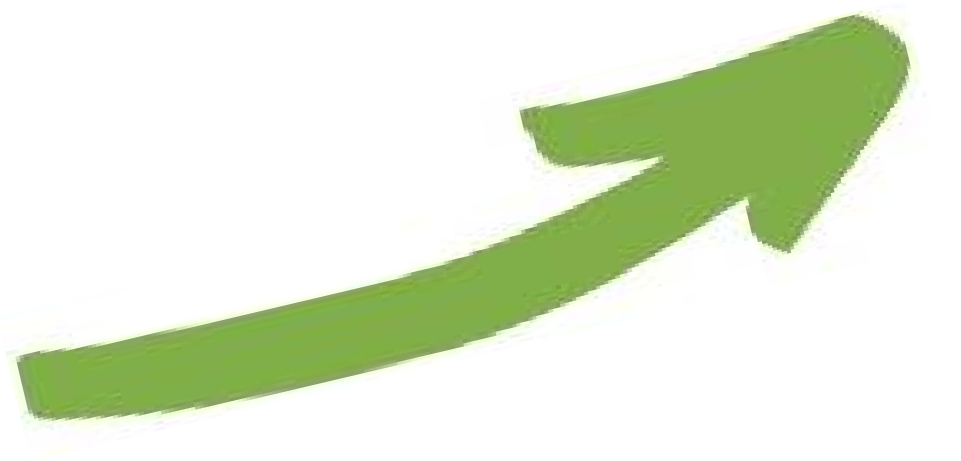 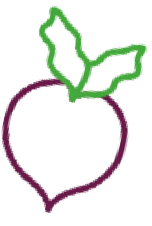 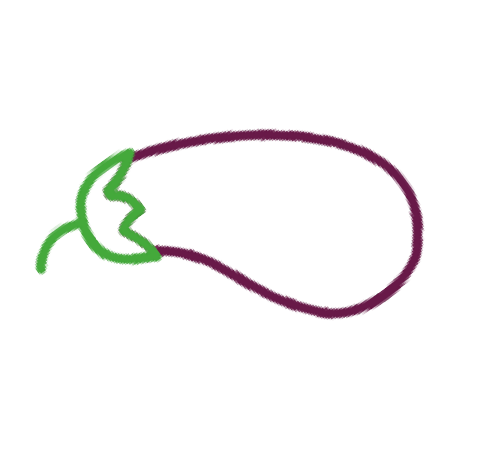 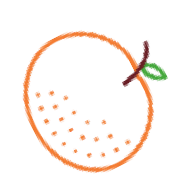 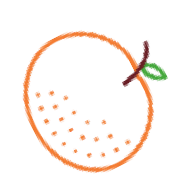 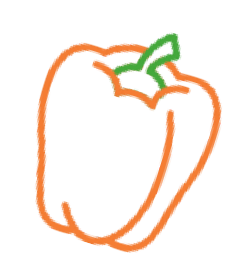 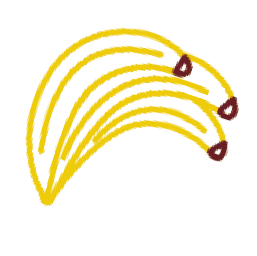 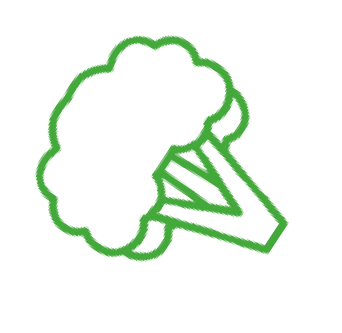 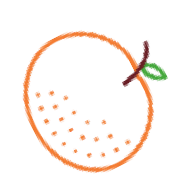 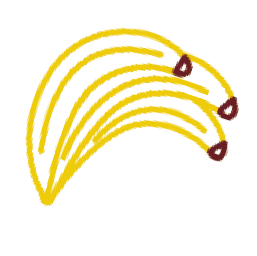 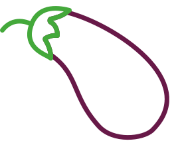 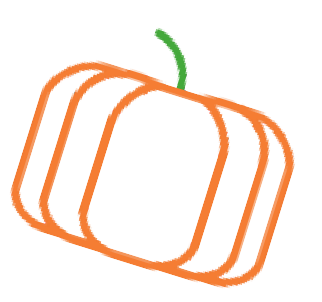 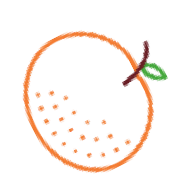 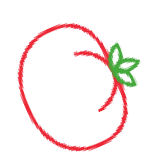 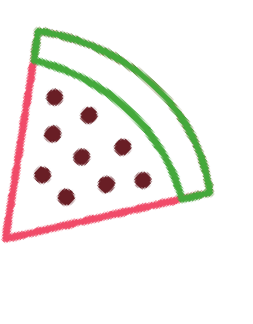 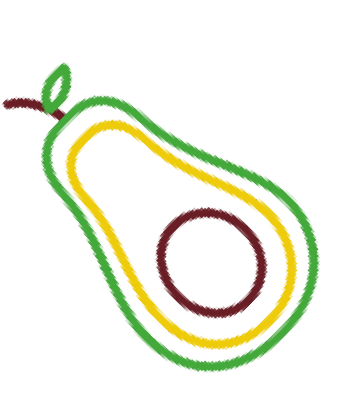 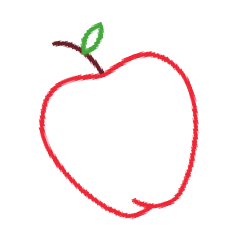 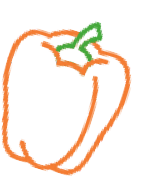 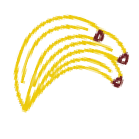 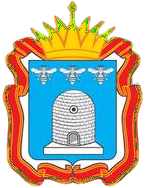 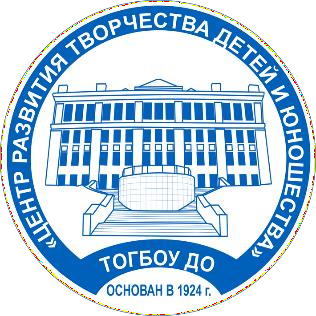 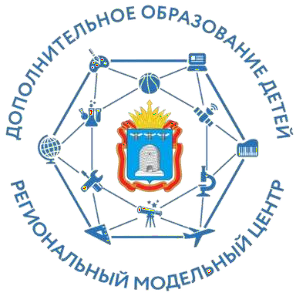 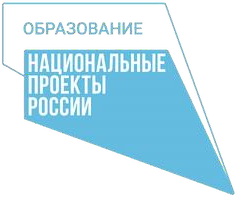 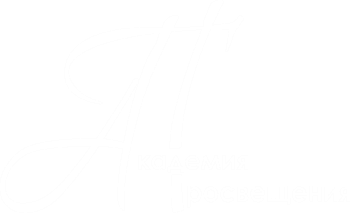 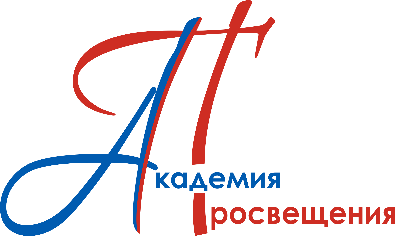 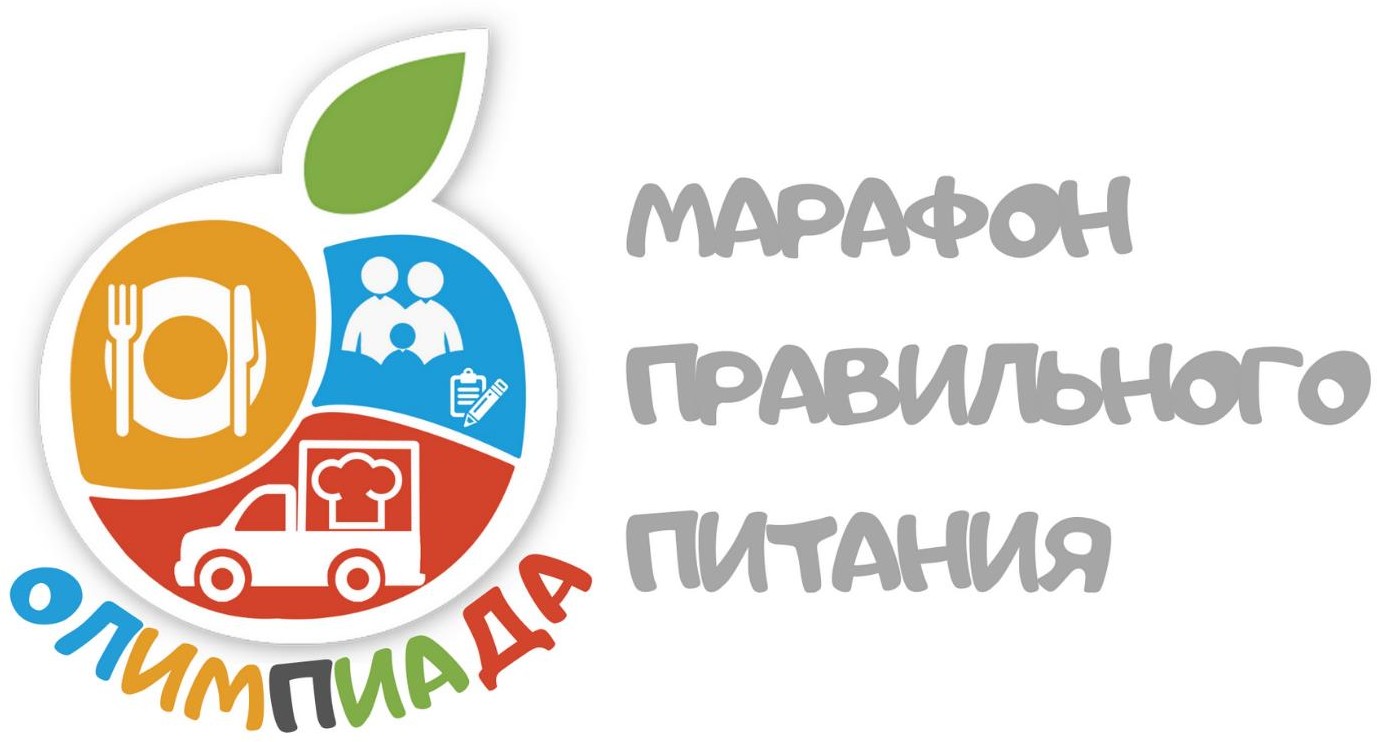 Всю информацию об Олимпиаде  Вы найдете здесь
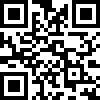 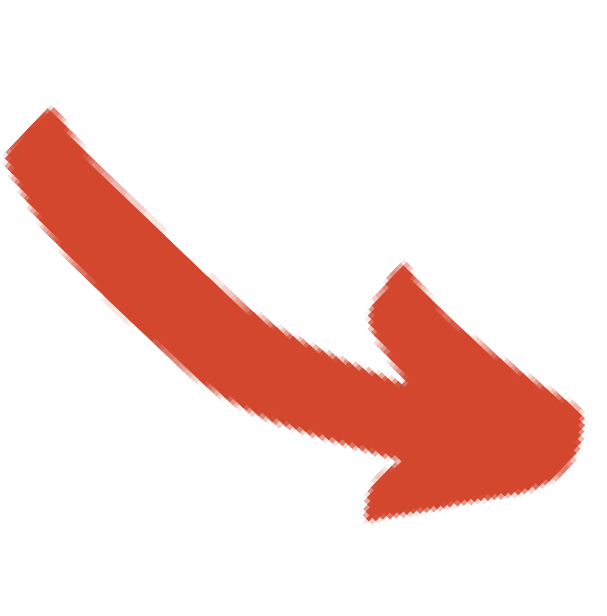 https://dopobr.68edu.ru
На Ваши вопросы по участию в Олимпиаде ответят:  школьные кураторы
муниципальные оргкомитеты  региональный оргкомитет
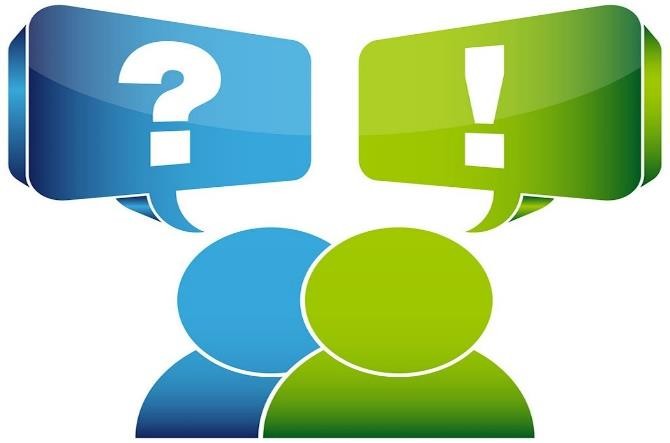 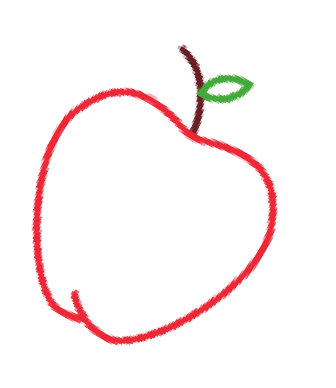 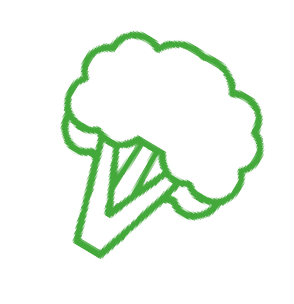 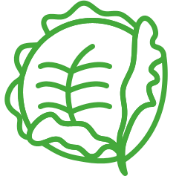 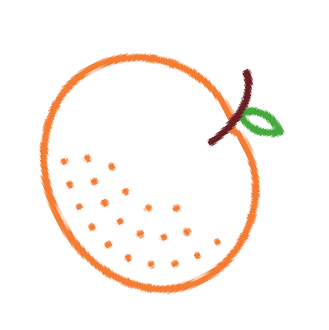 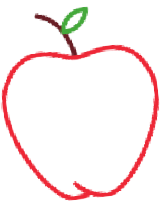 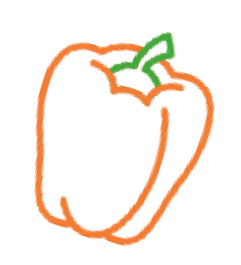 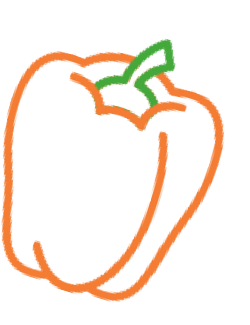 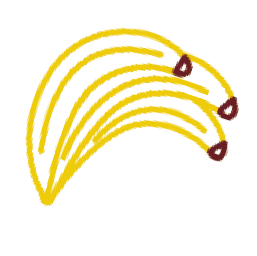 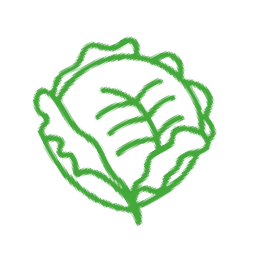 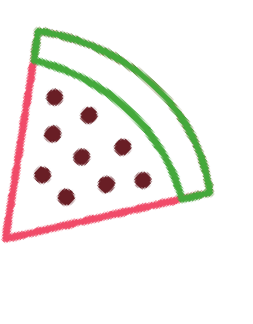 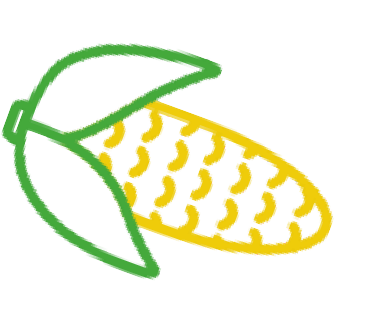 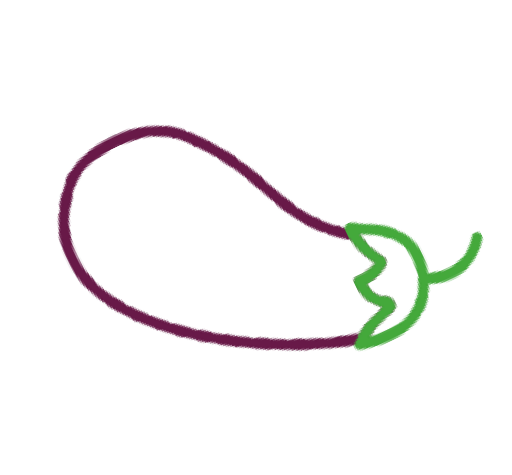 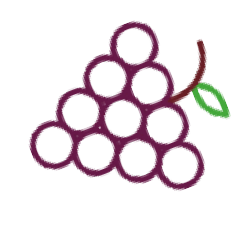 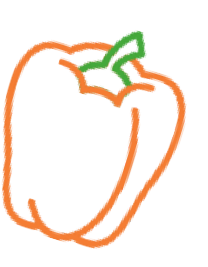 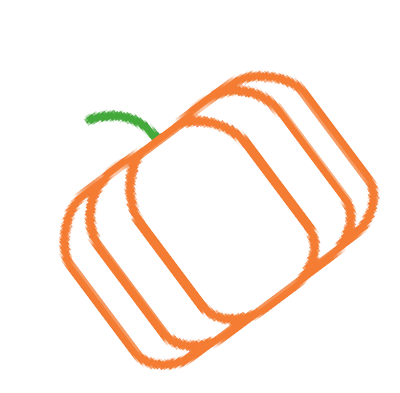 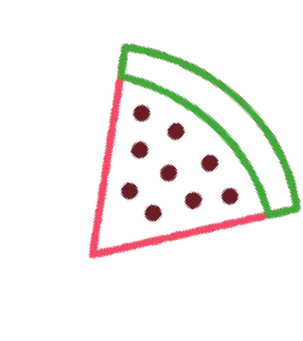 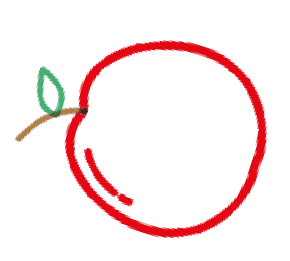 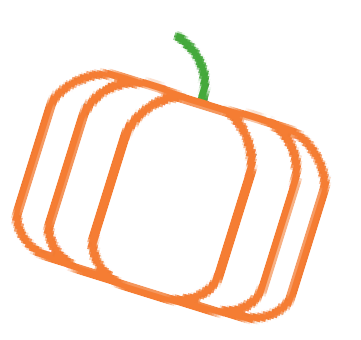 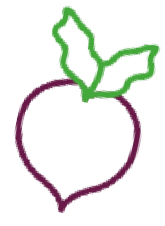 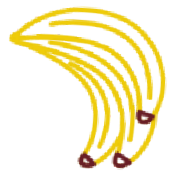 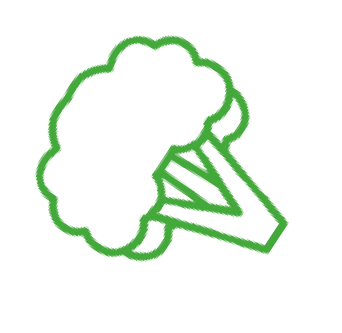 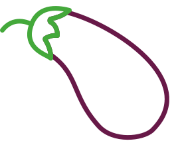 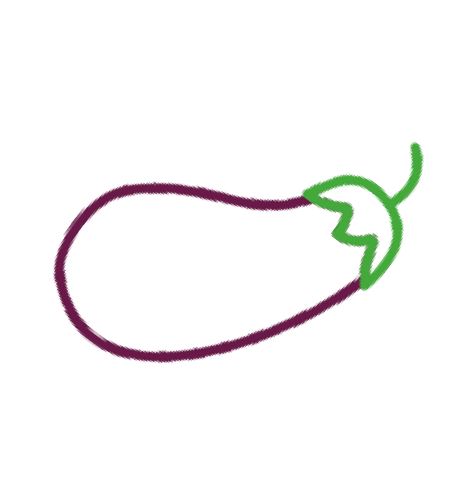 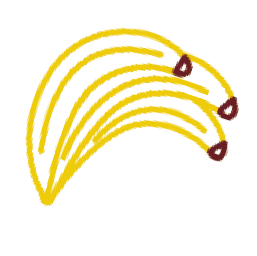 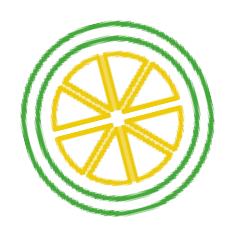 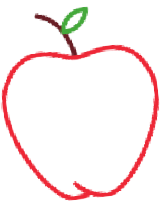 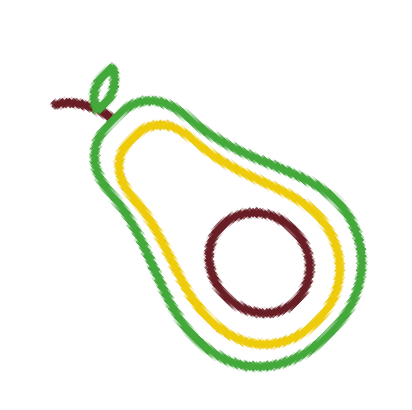 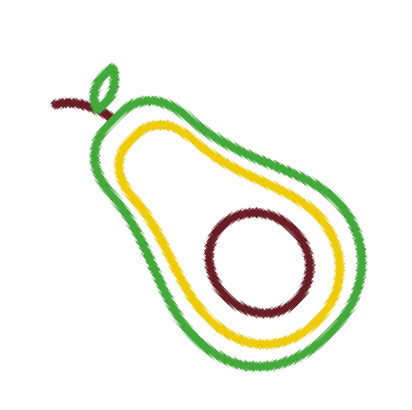 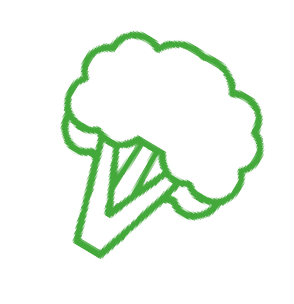 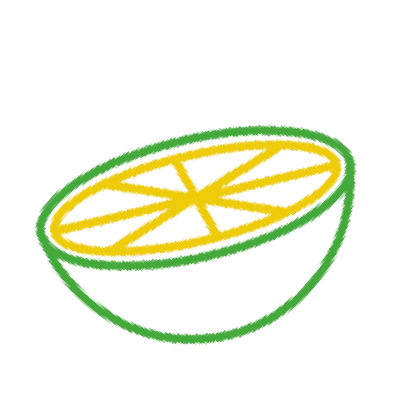 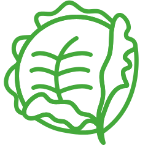 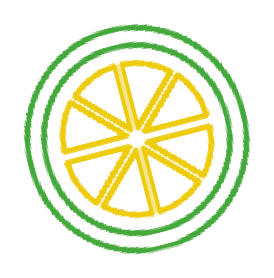 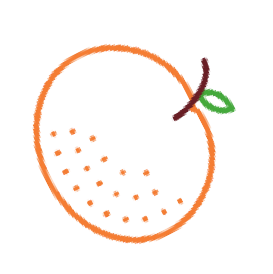 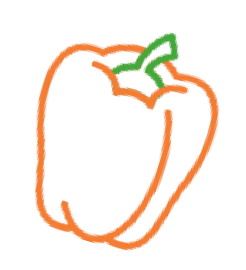 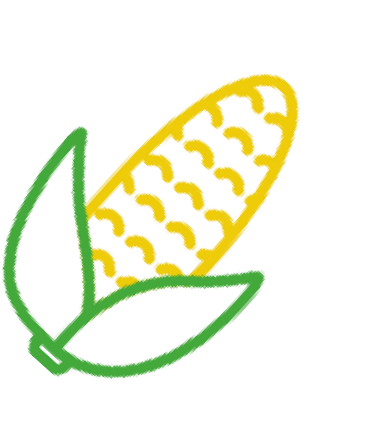 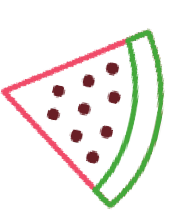 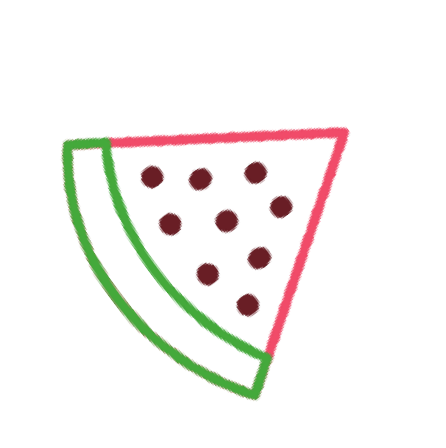 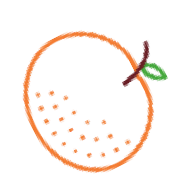 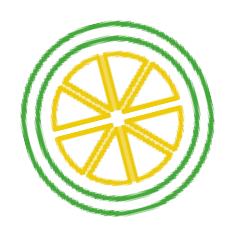 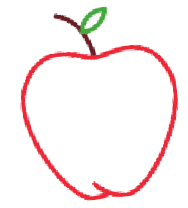 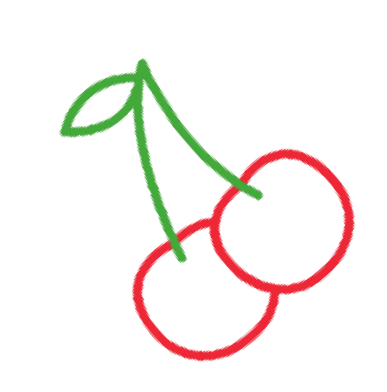 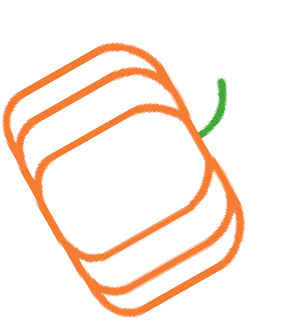 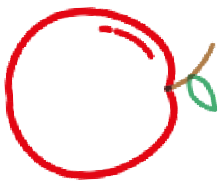 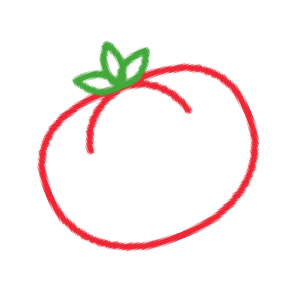 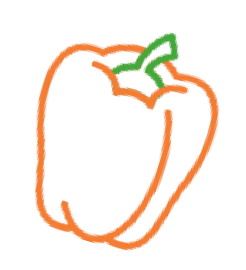 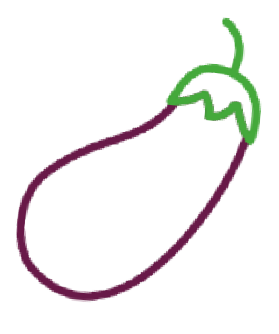 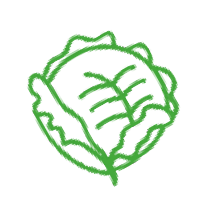 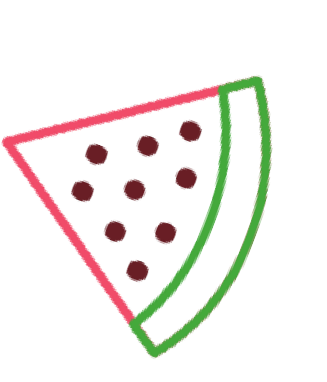 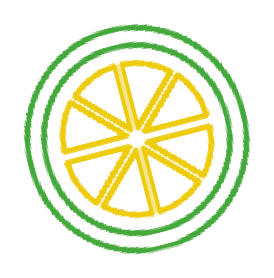 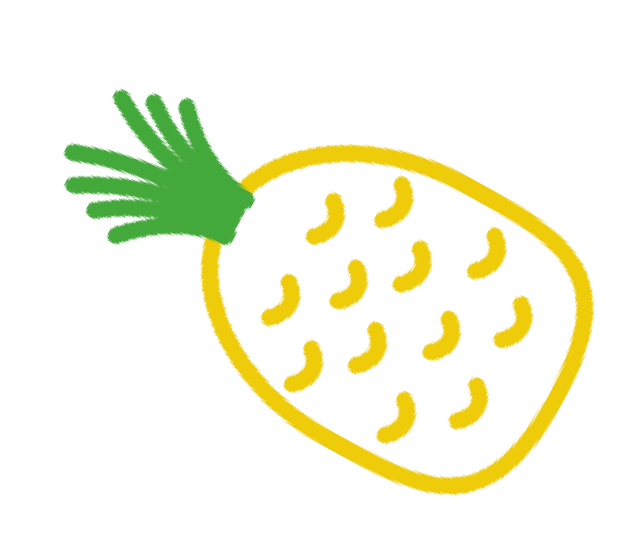 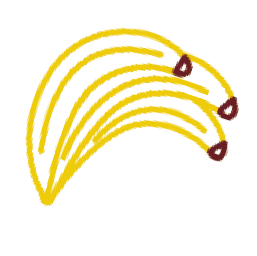 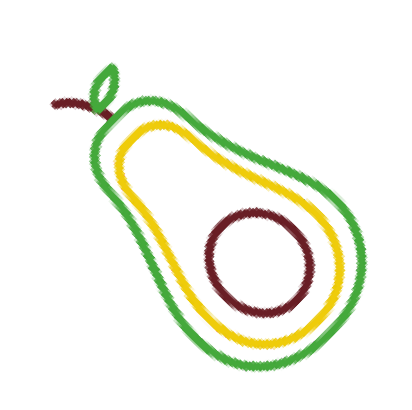 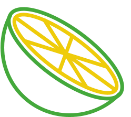 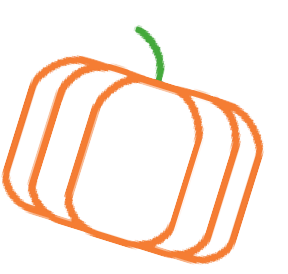 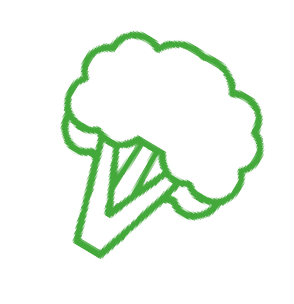 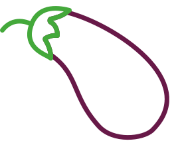 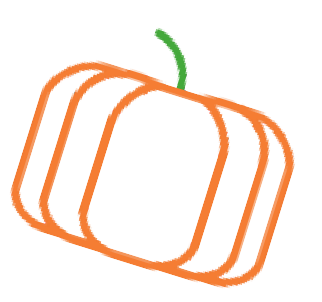 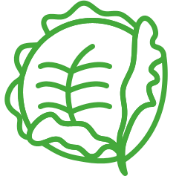 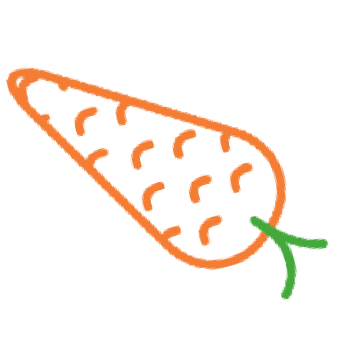 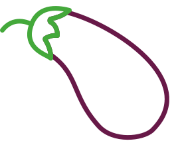 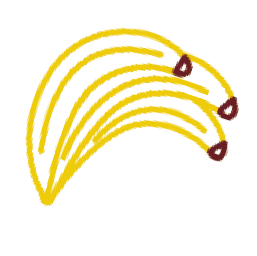 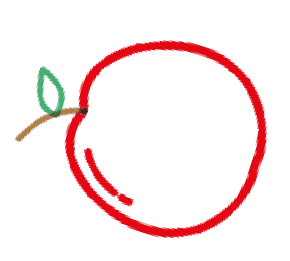 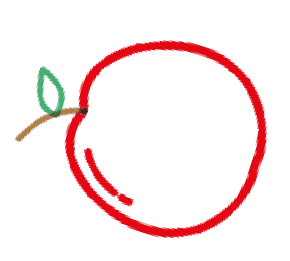 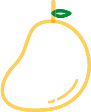 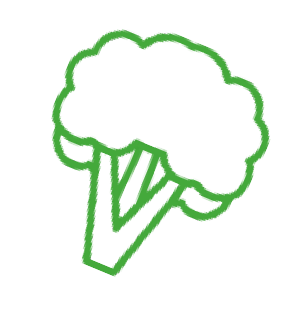 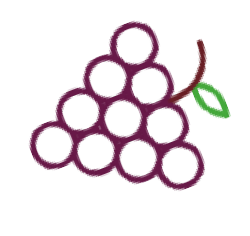 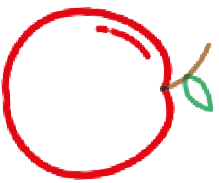 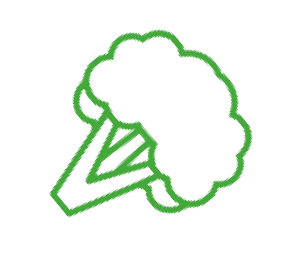 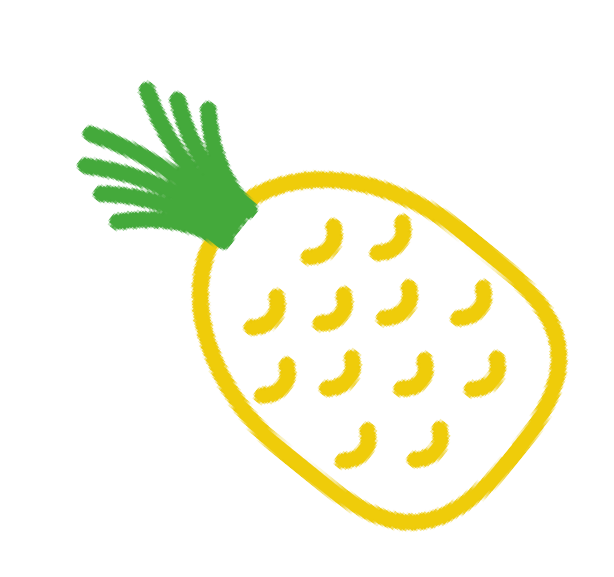 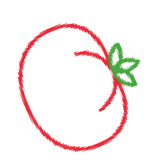 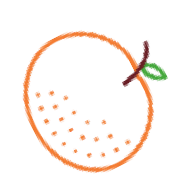 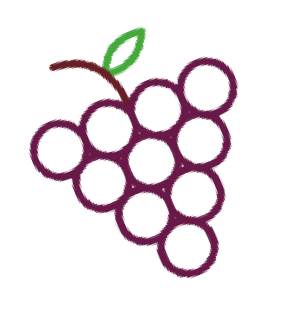 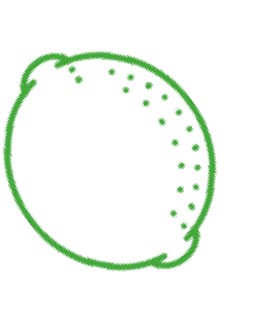 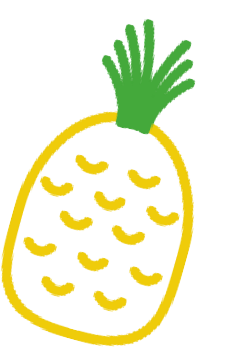 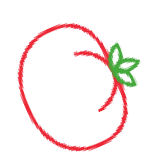 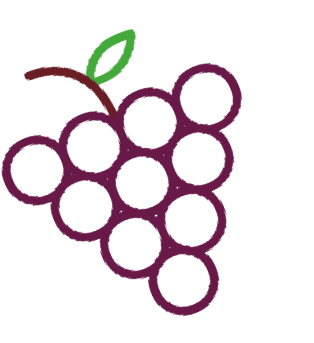 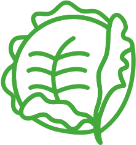 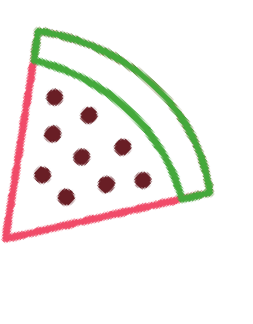 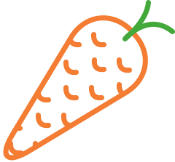 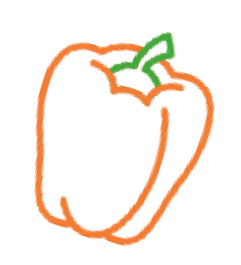 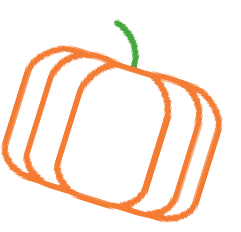 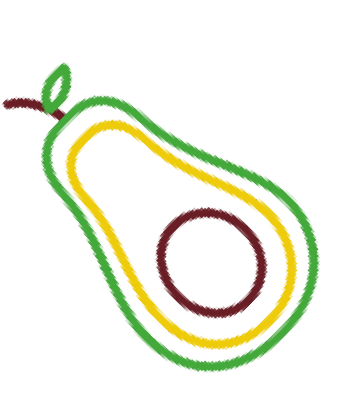 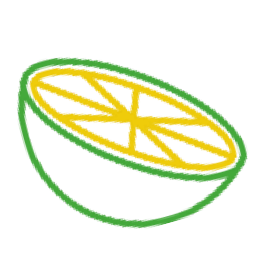 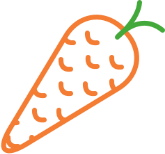 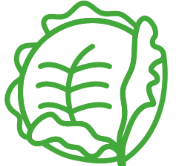 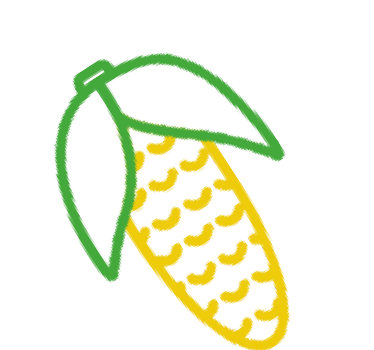 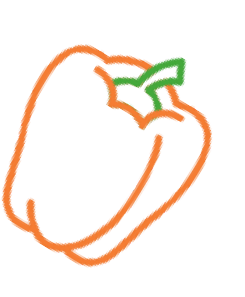 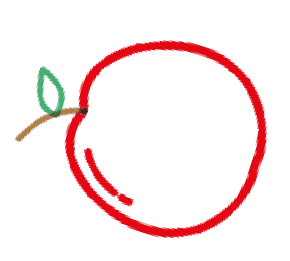 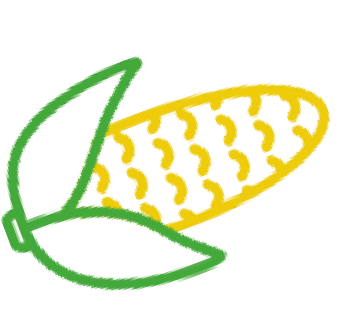 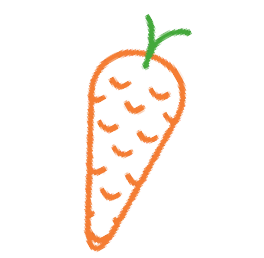 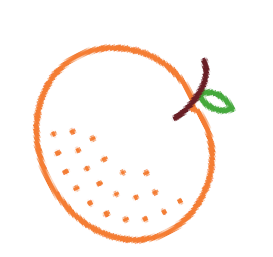 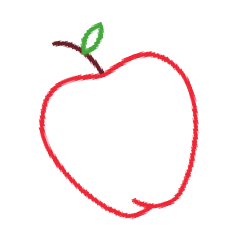 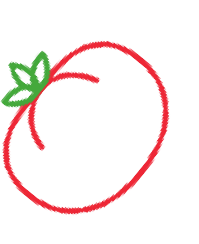 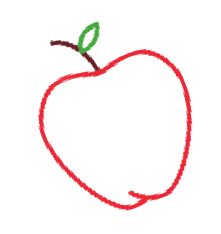 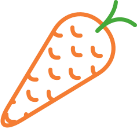 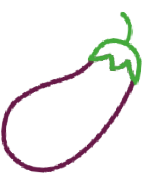 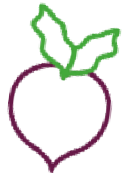 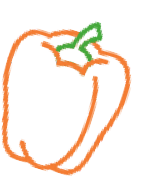 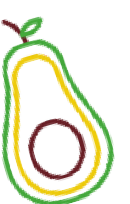 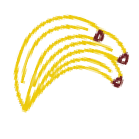 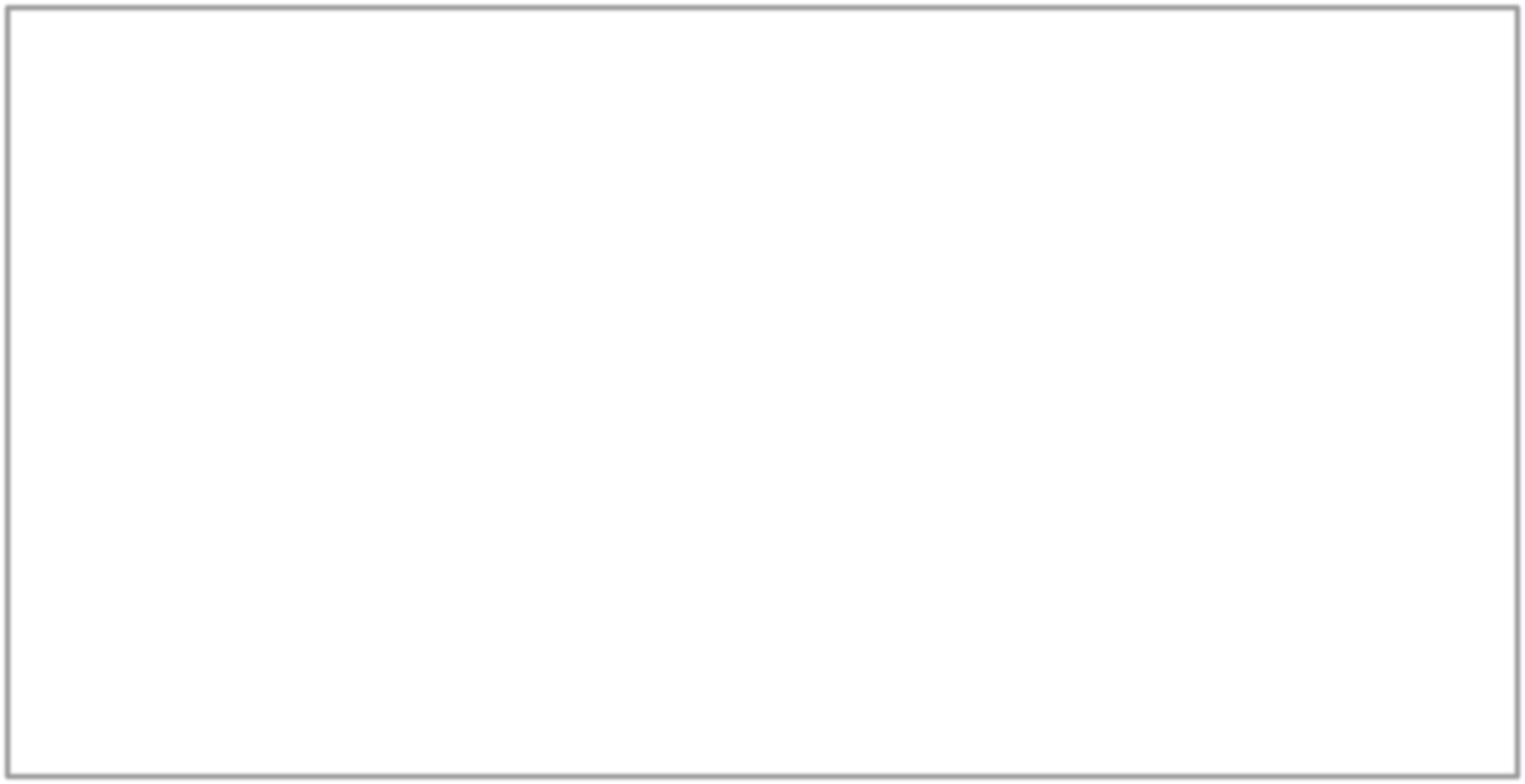 Тамбовское областное государственное
бюджетное образовательное учреждение дополнительного образования
«Центр развития творчества детей  и юношества»
8 (4752) 42-95-01
rmc@obraz.tambov.gov.ru
Управление образования и науки Тамбовский области
8(4752) 72-30-04
post@obraz.tambov.gov.ru
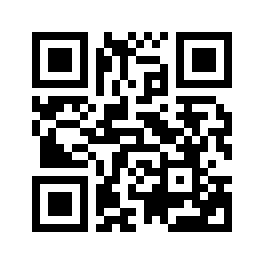 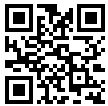 https://dopobr.68edu.ru
https://obraz.tmbreg.ru
Отдел по профилактике
асоциального поведения и пропаганде здорового образа  жизни
8 (4752) 42-95-35
podrostok.obshestvo@yandex.ru
Автономная некомерческая организация
«Академия дополнительного образования и культурного просвещения»  8 (4752) 42-95-04
akadem-dop@yandex.ru
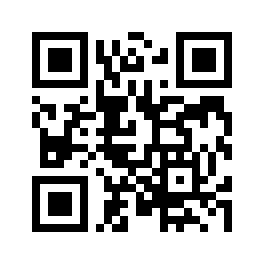 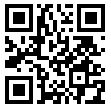 https://podrostok.68edu.ru
http://academy68.tilda.ws